We have been learning about…….
10.5.19
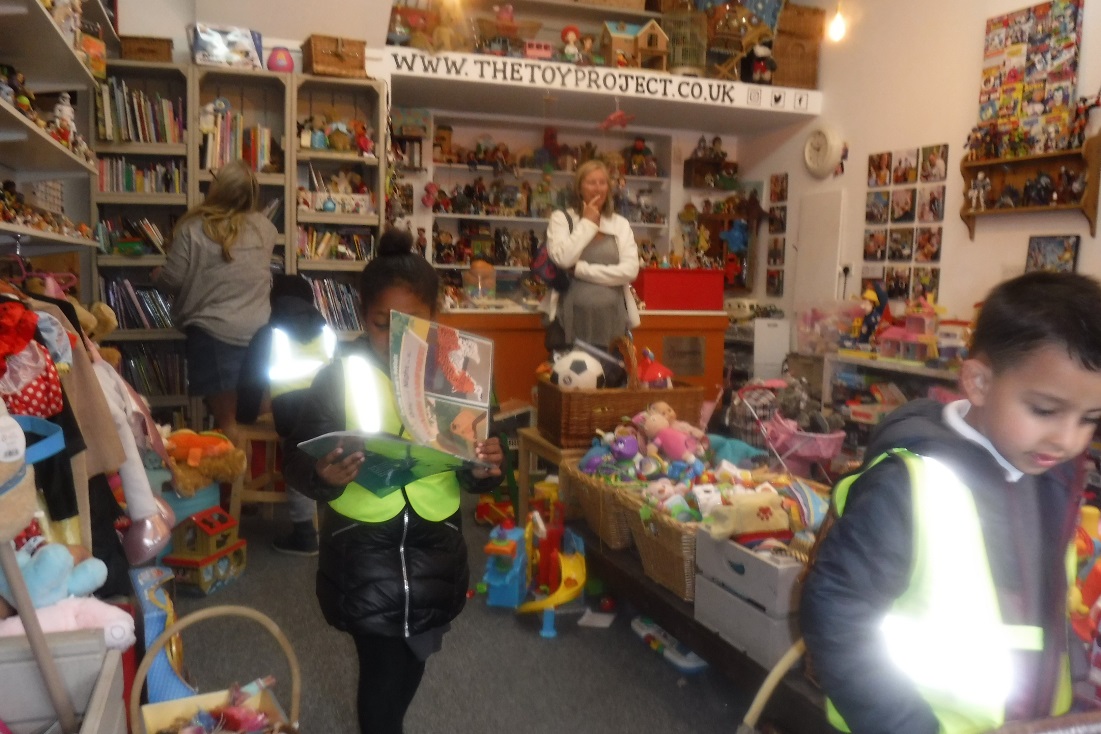 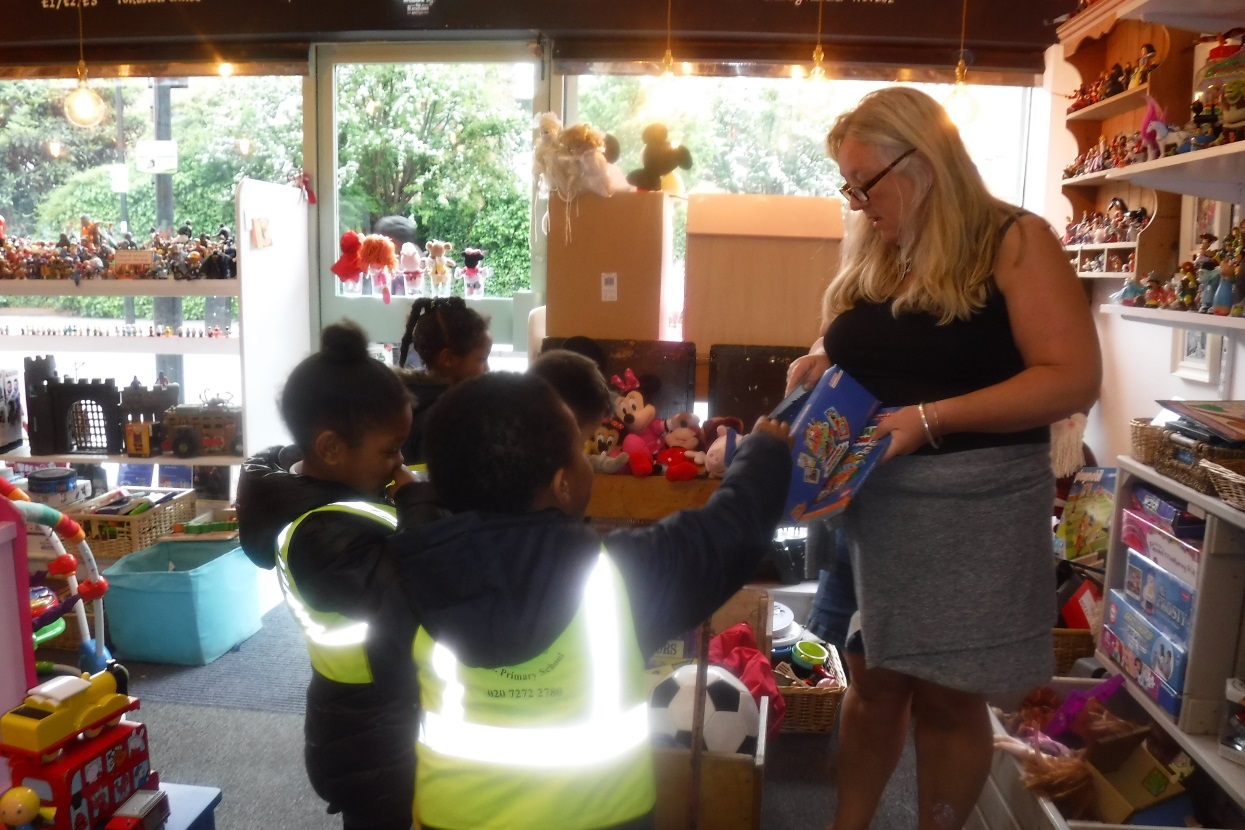 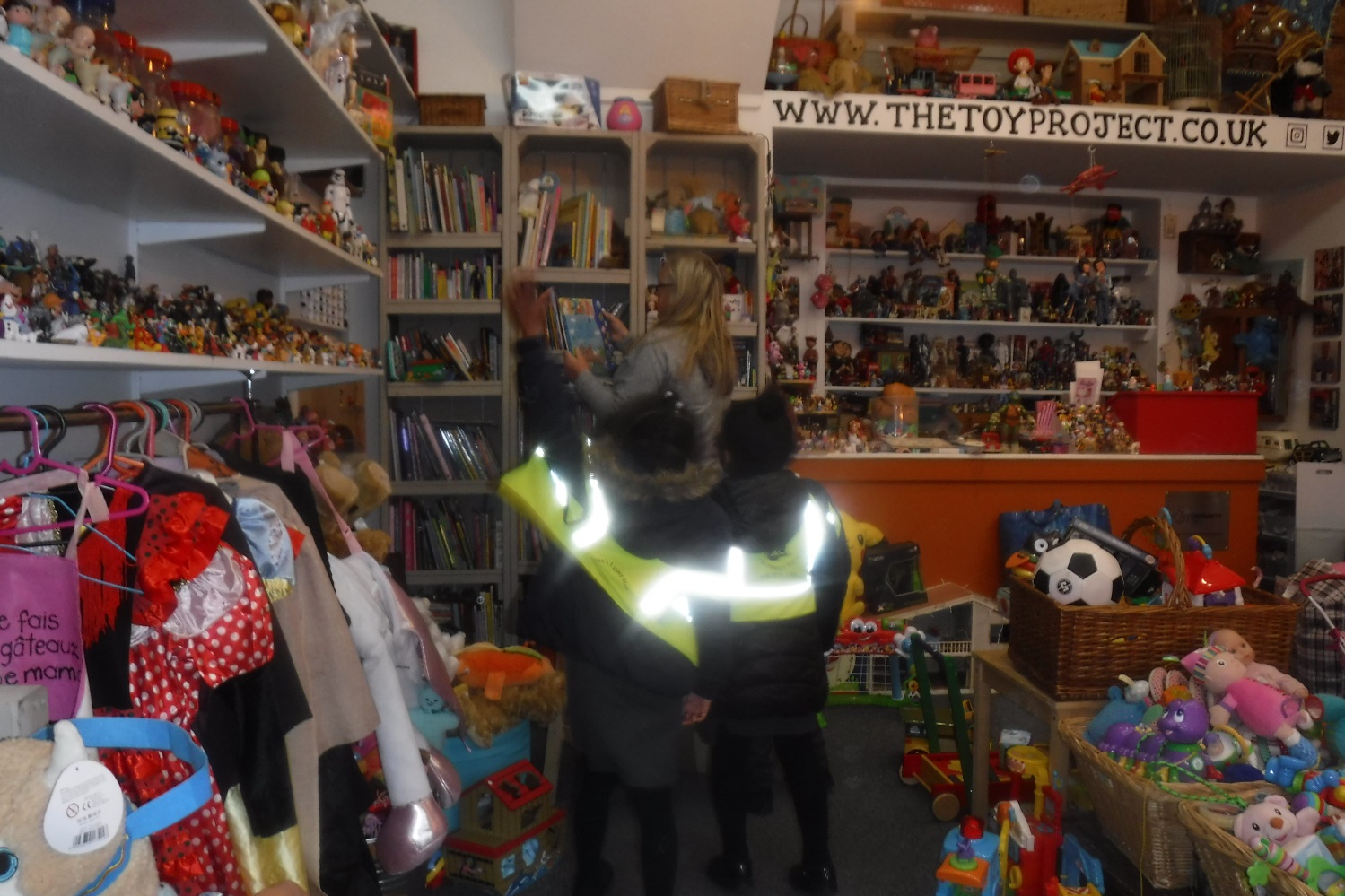 We went to visit the Toy Project and Jayne gave us lots of wonderful books and toys for the school.
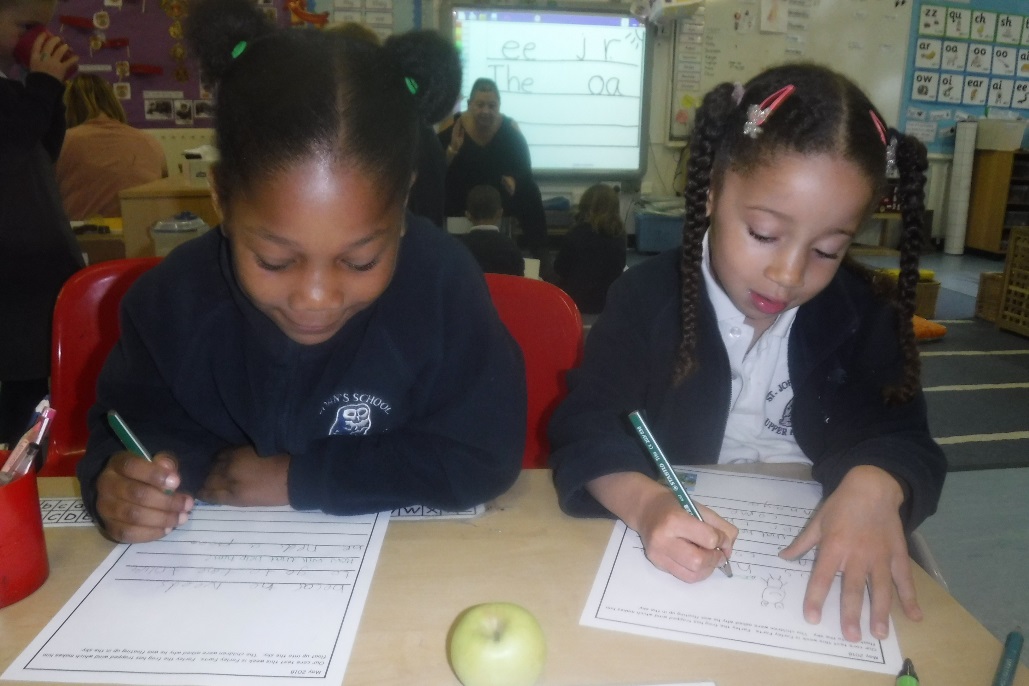 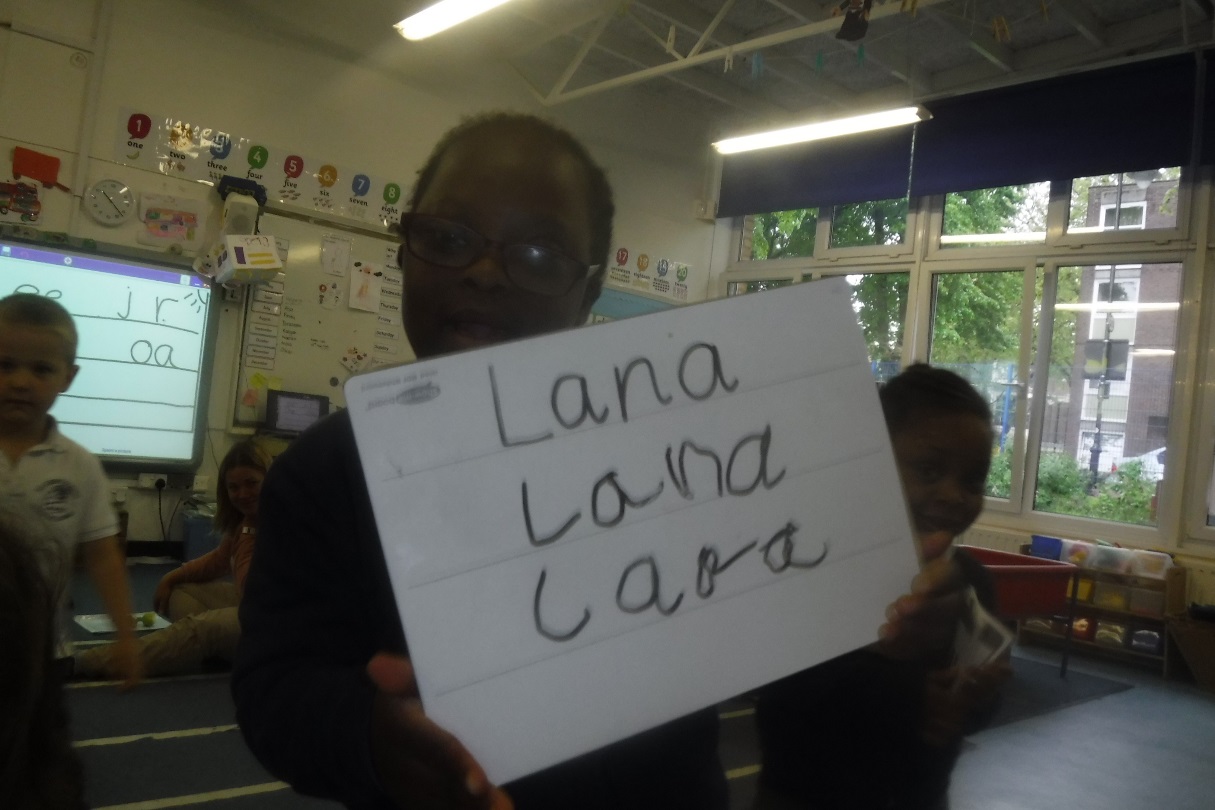 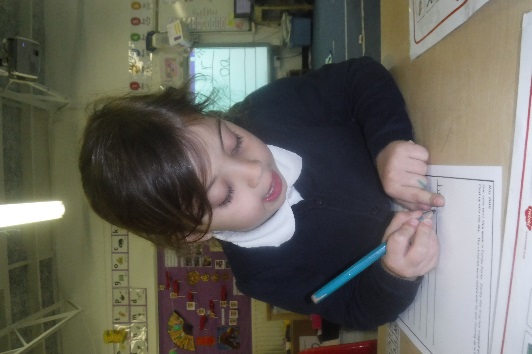 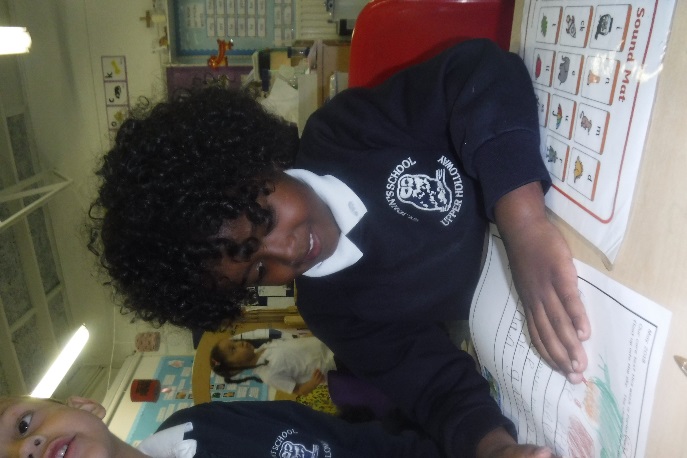 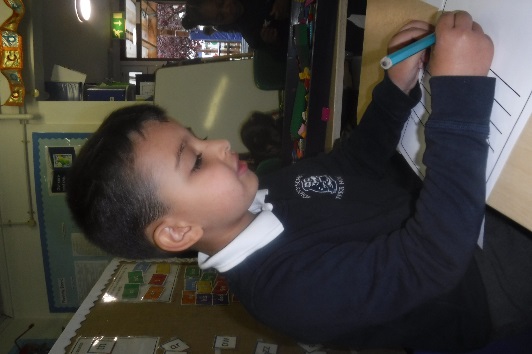 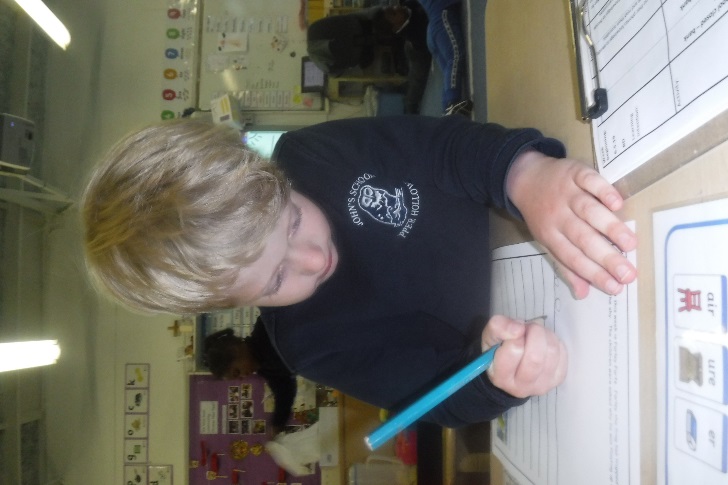 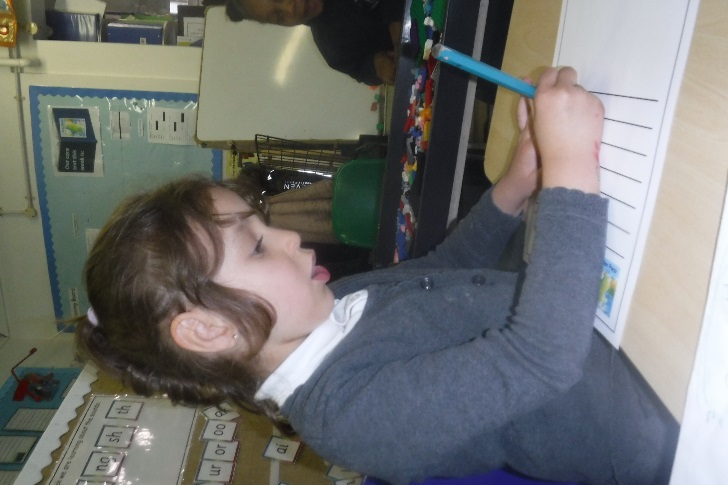 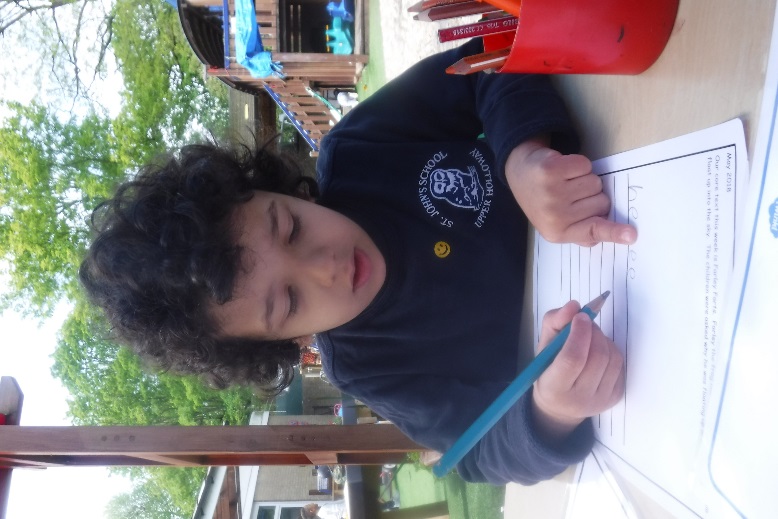 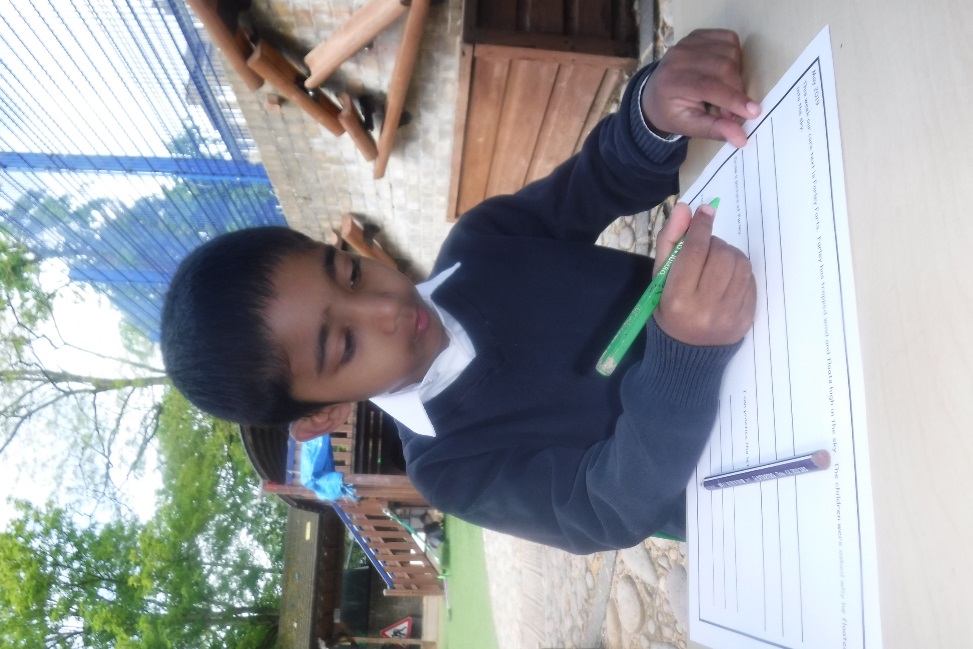 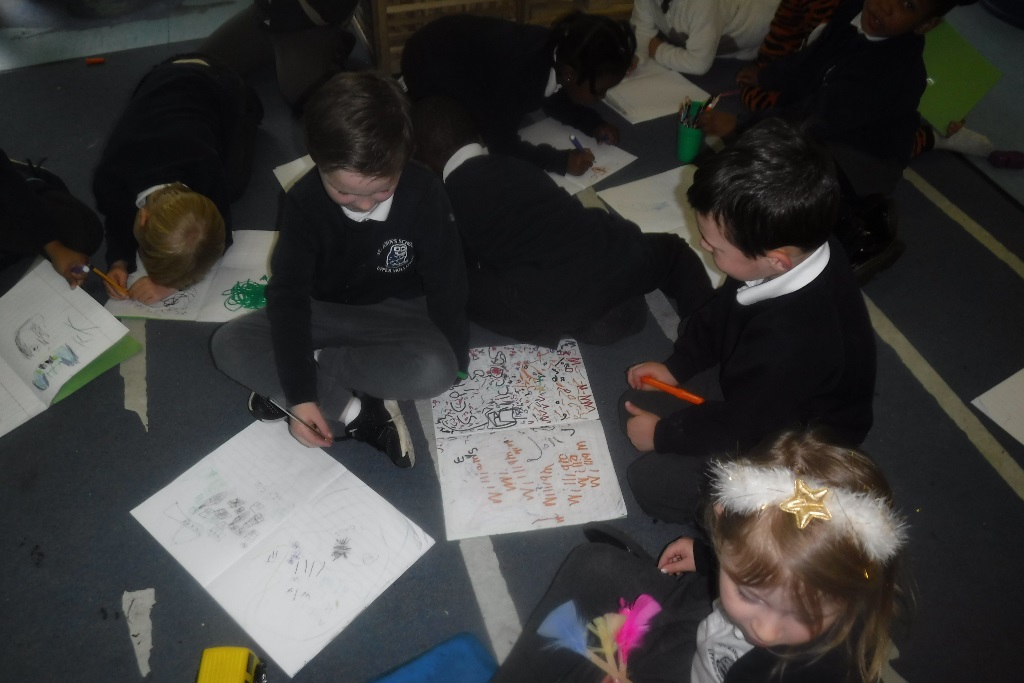 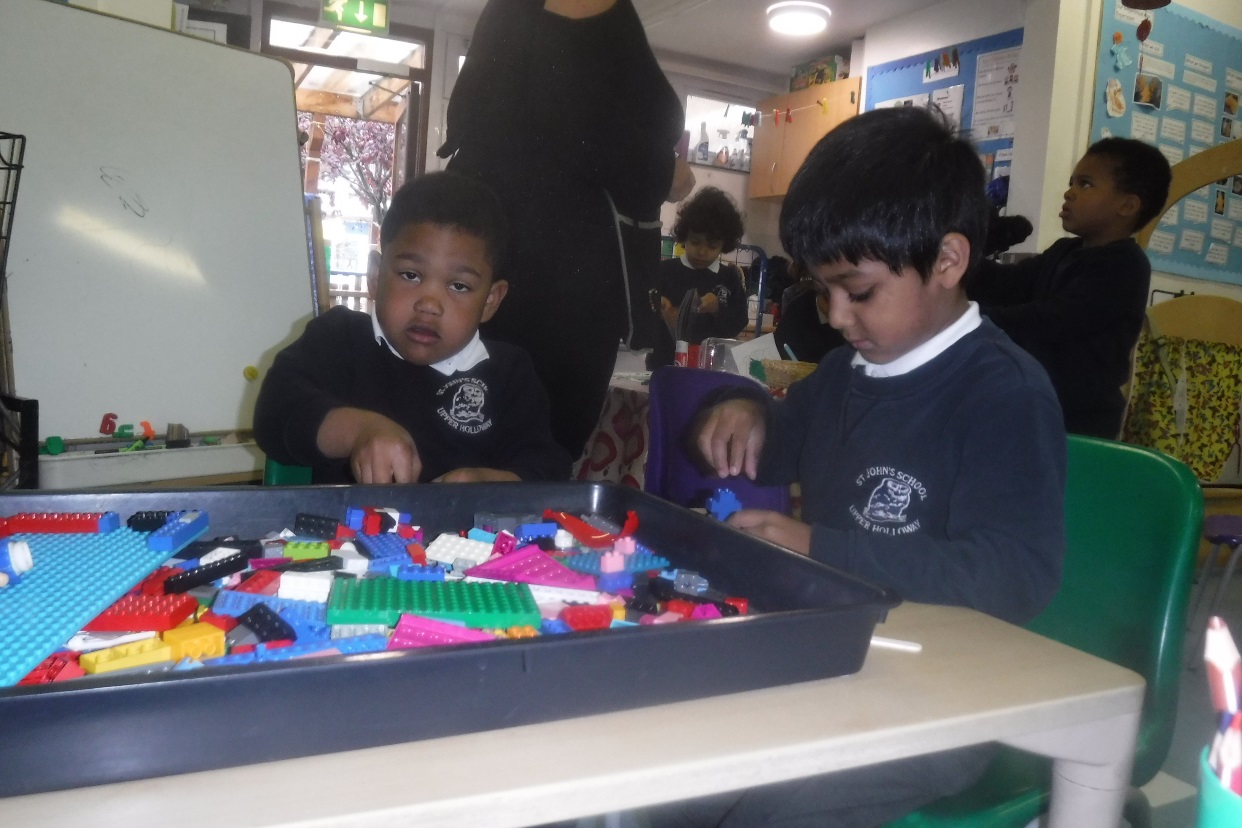 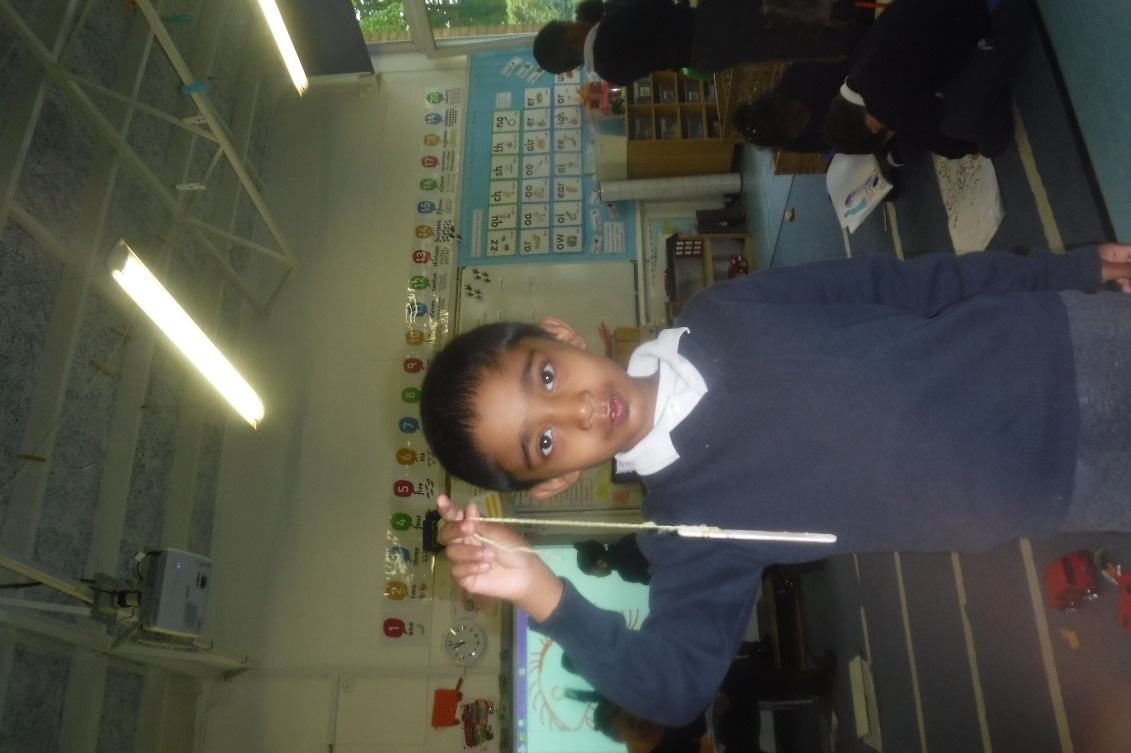 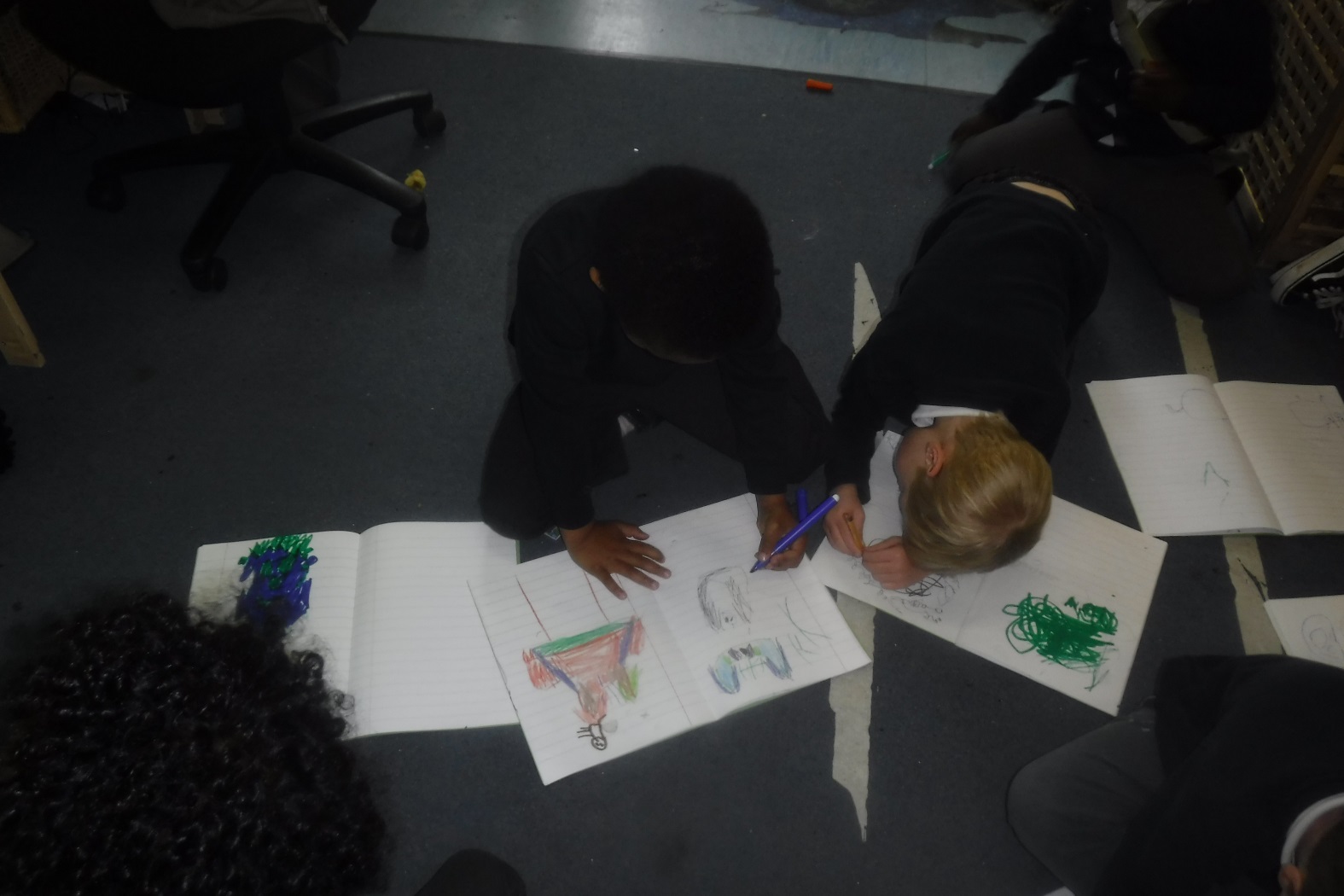 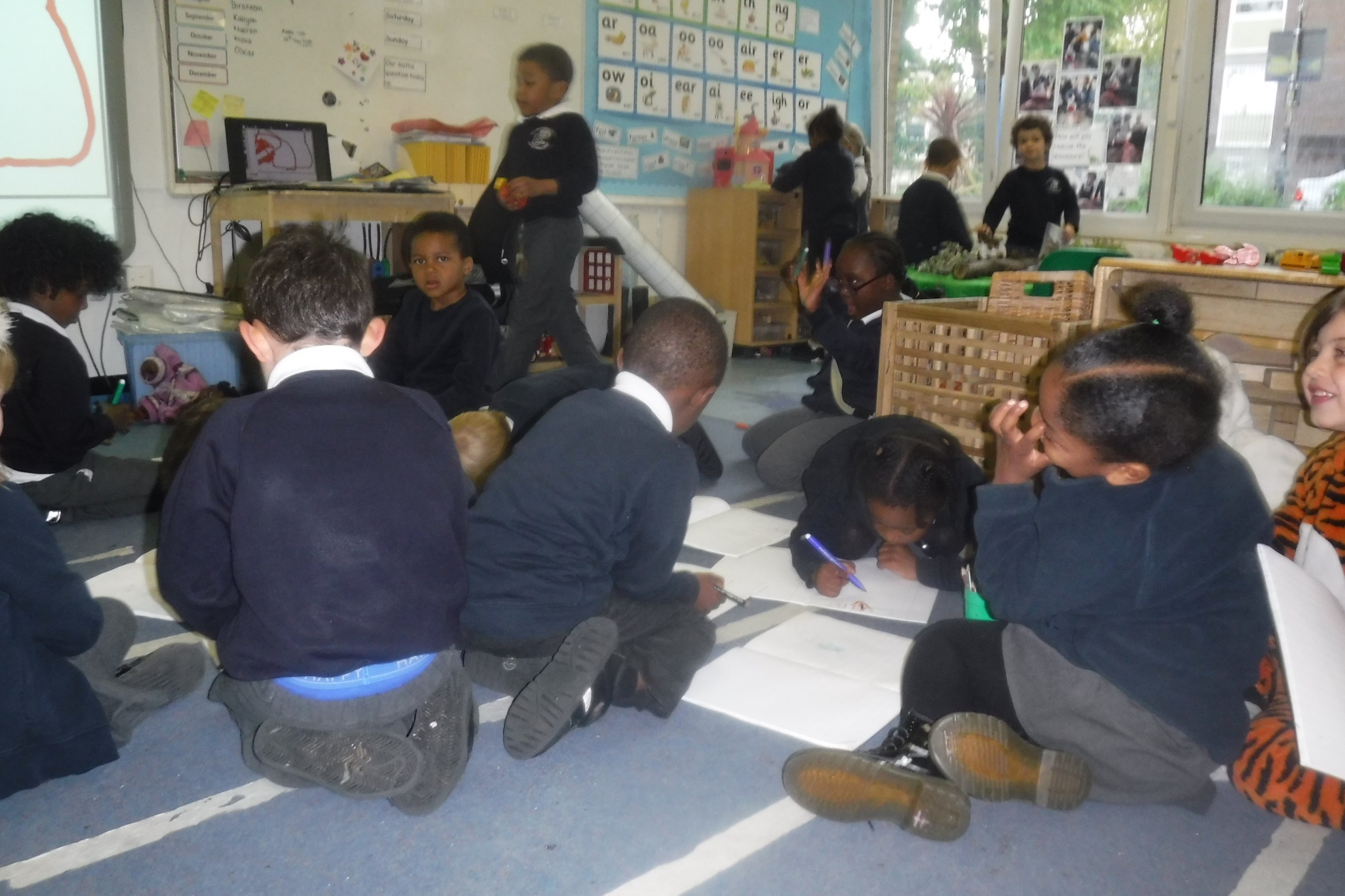 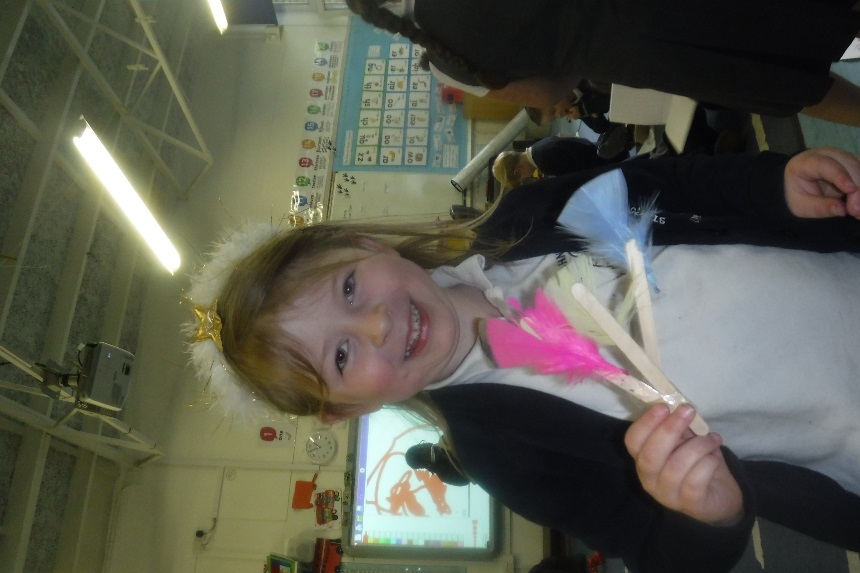 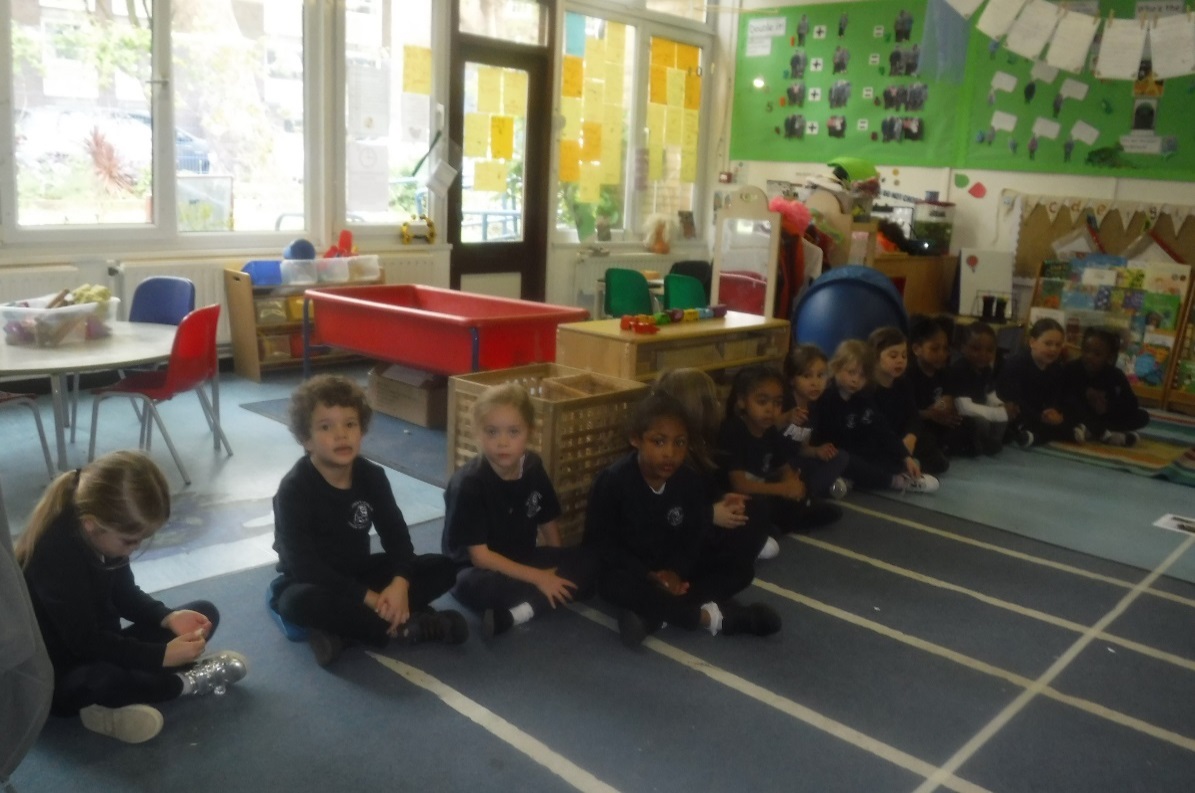 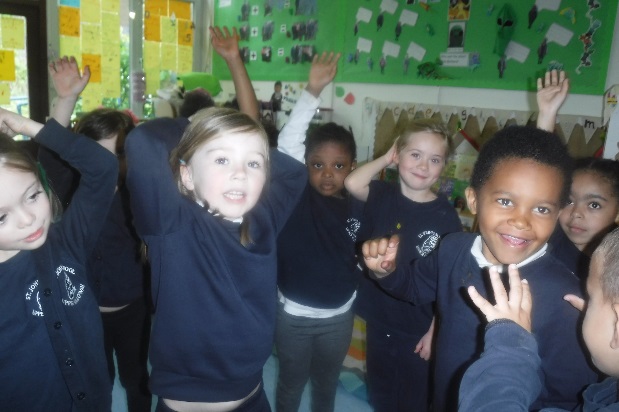 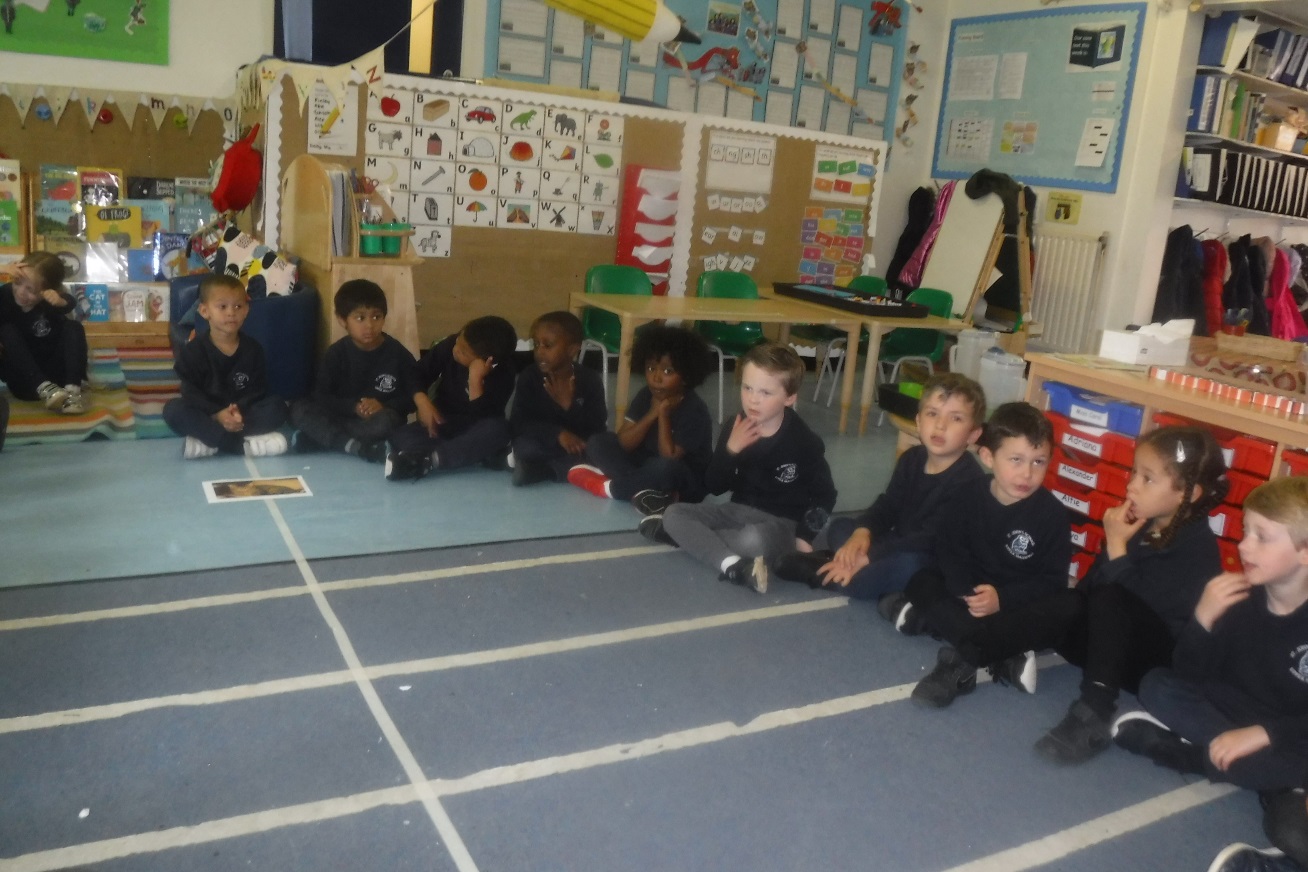 Philosophy for Children.

Would you rather be…..
A slug or a snail?
A cat or a mouse?
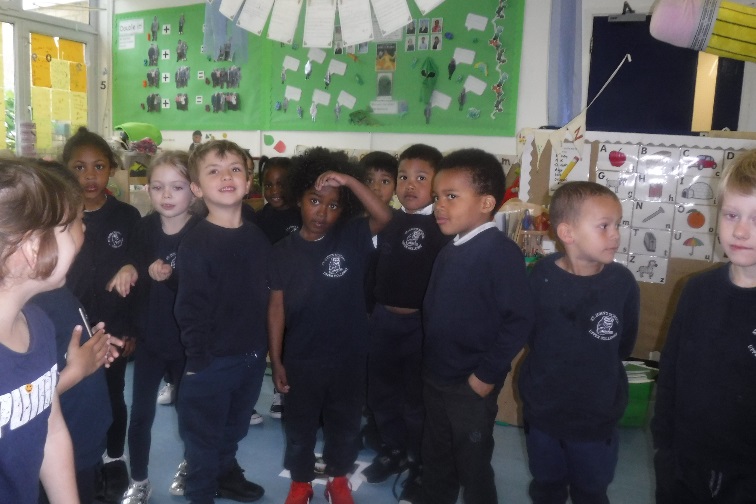 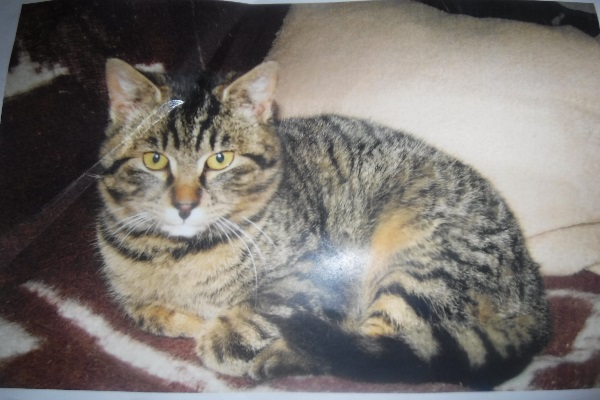 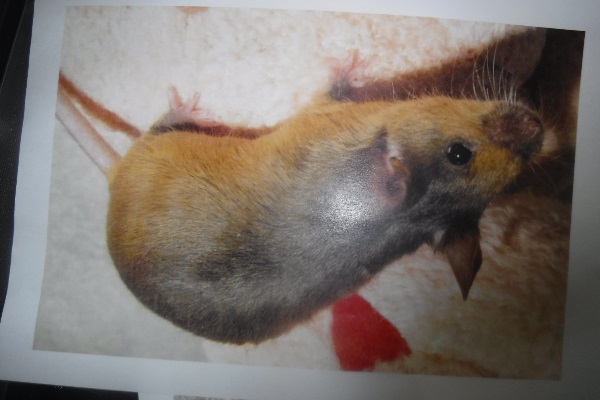 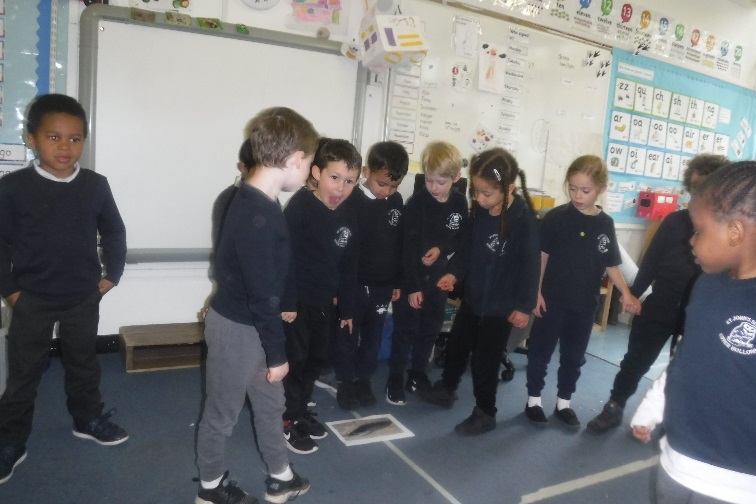 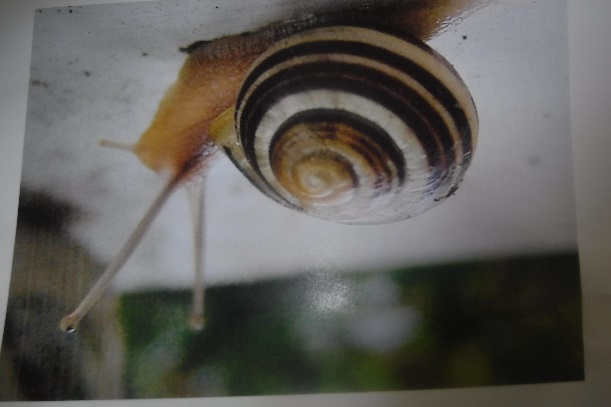 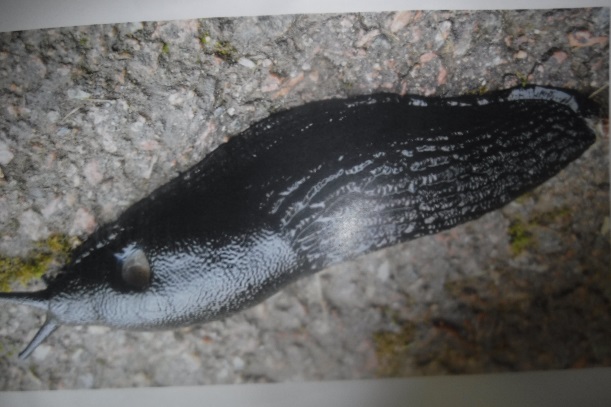 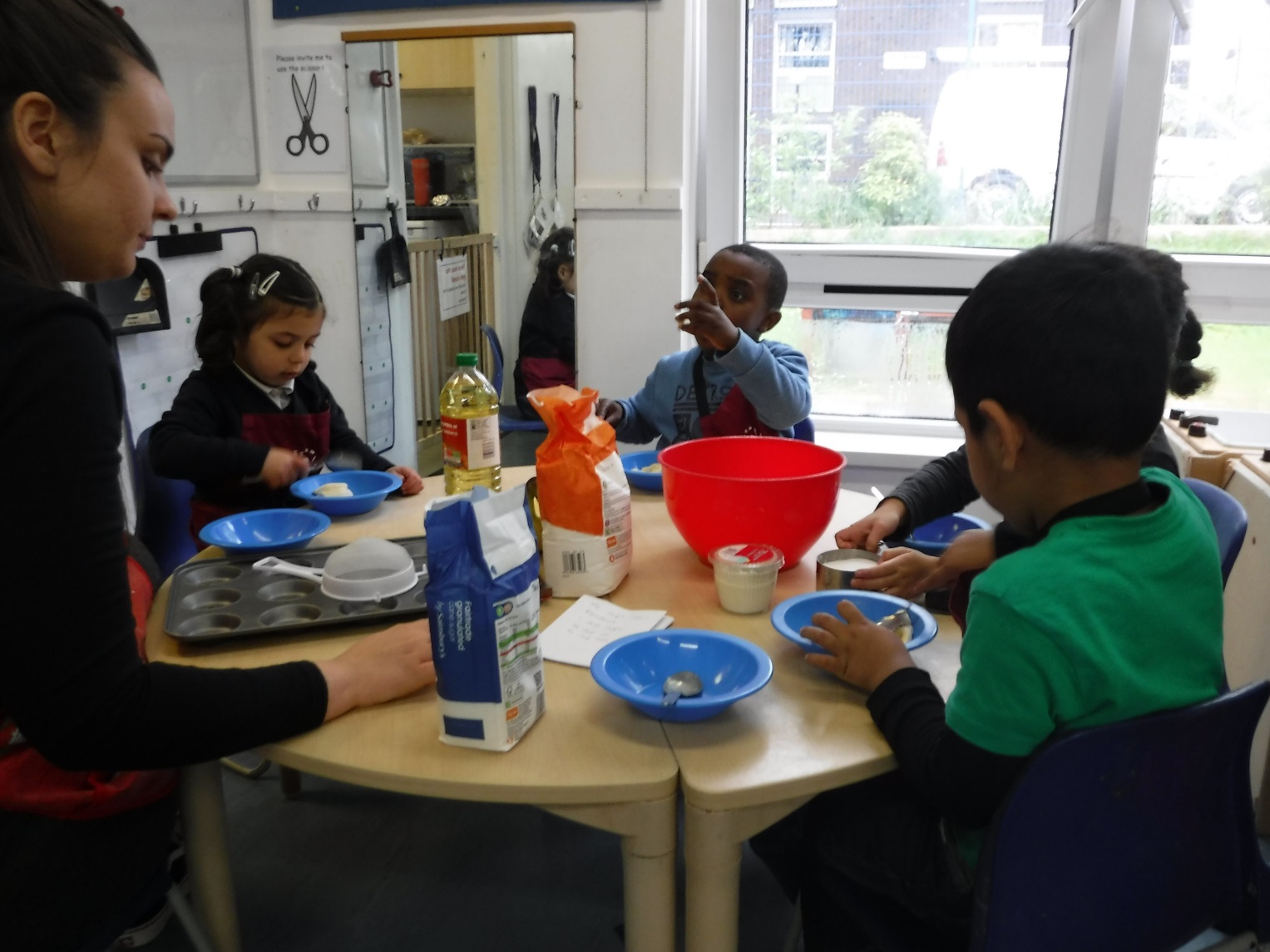 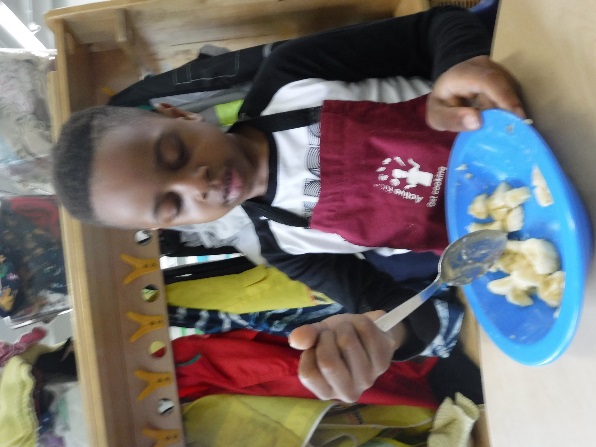 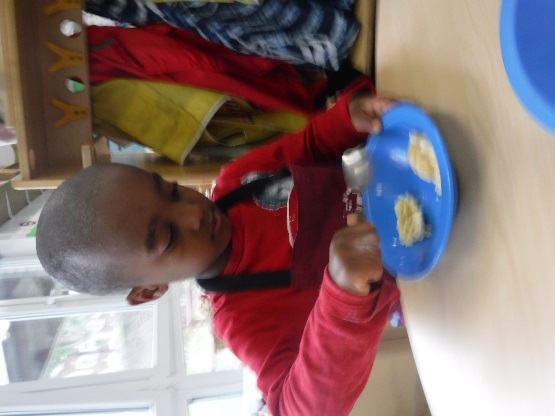 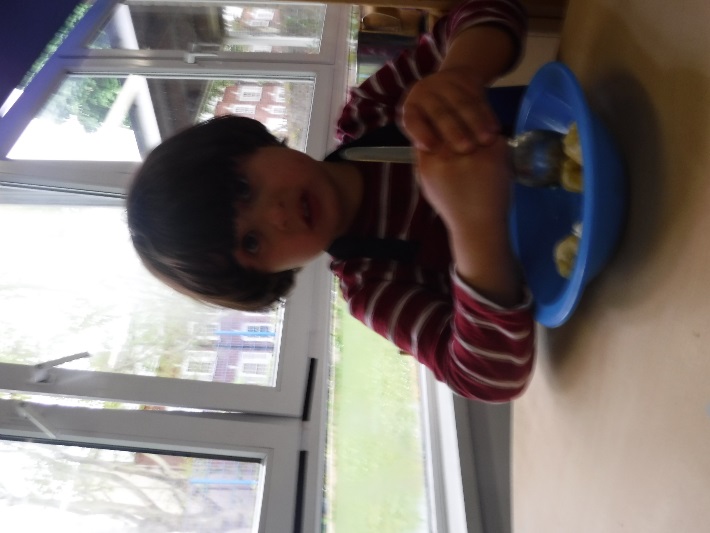 The Nursery children made chocolate chip banana bread, they made extra for Reception!
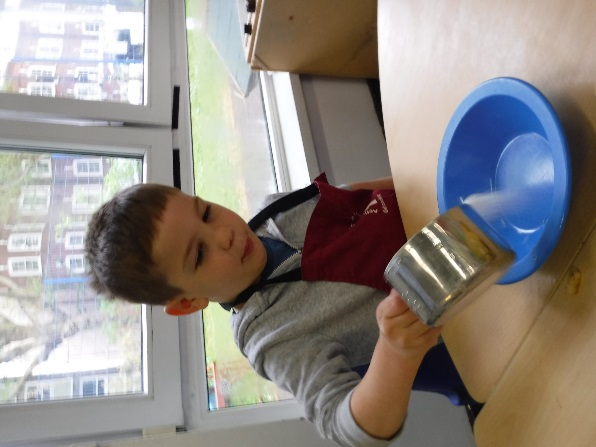 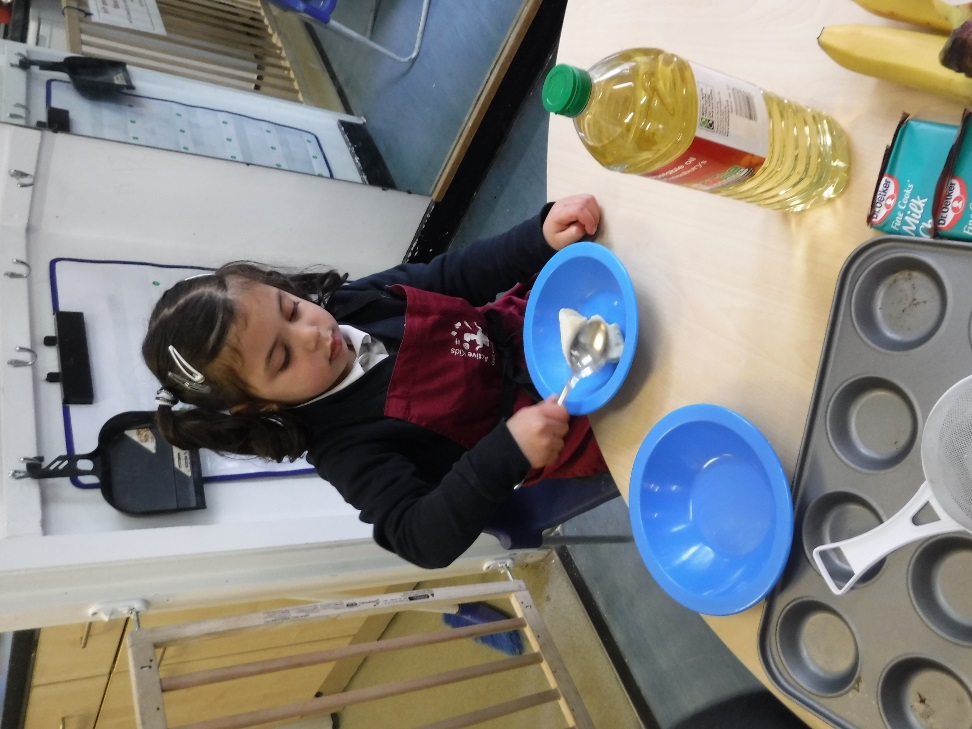 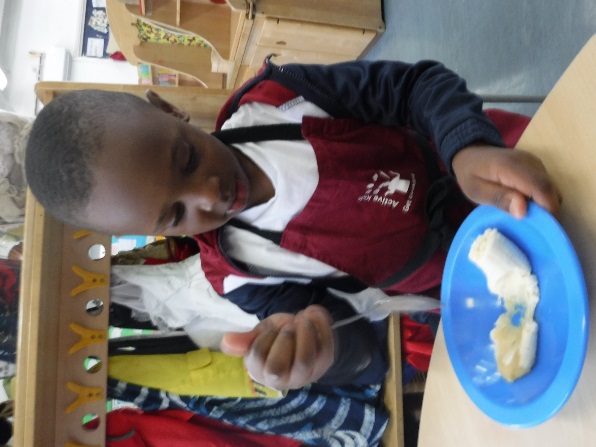 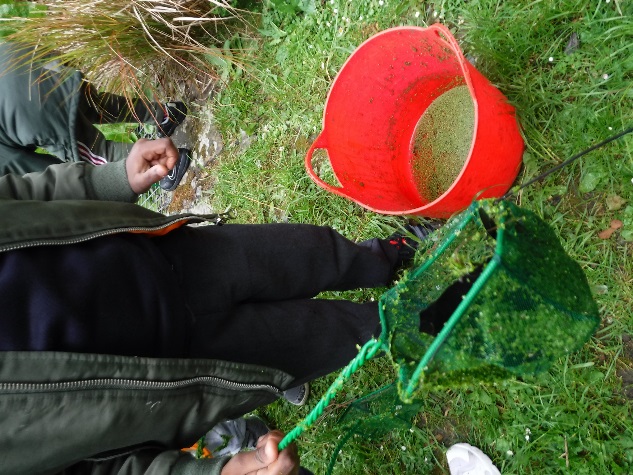 Pond dipping!  How many tadpoles did you find?
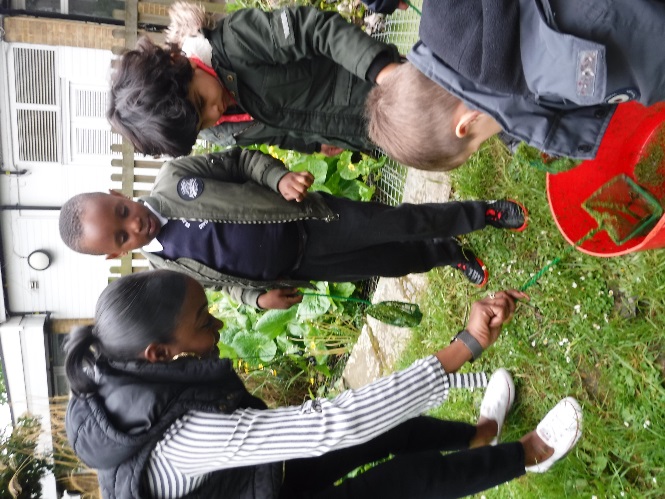 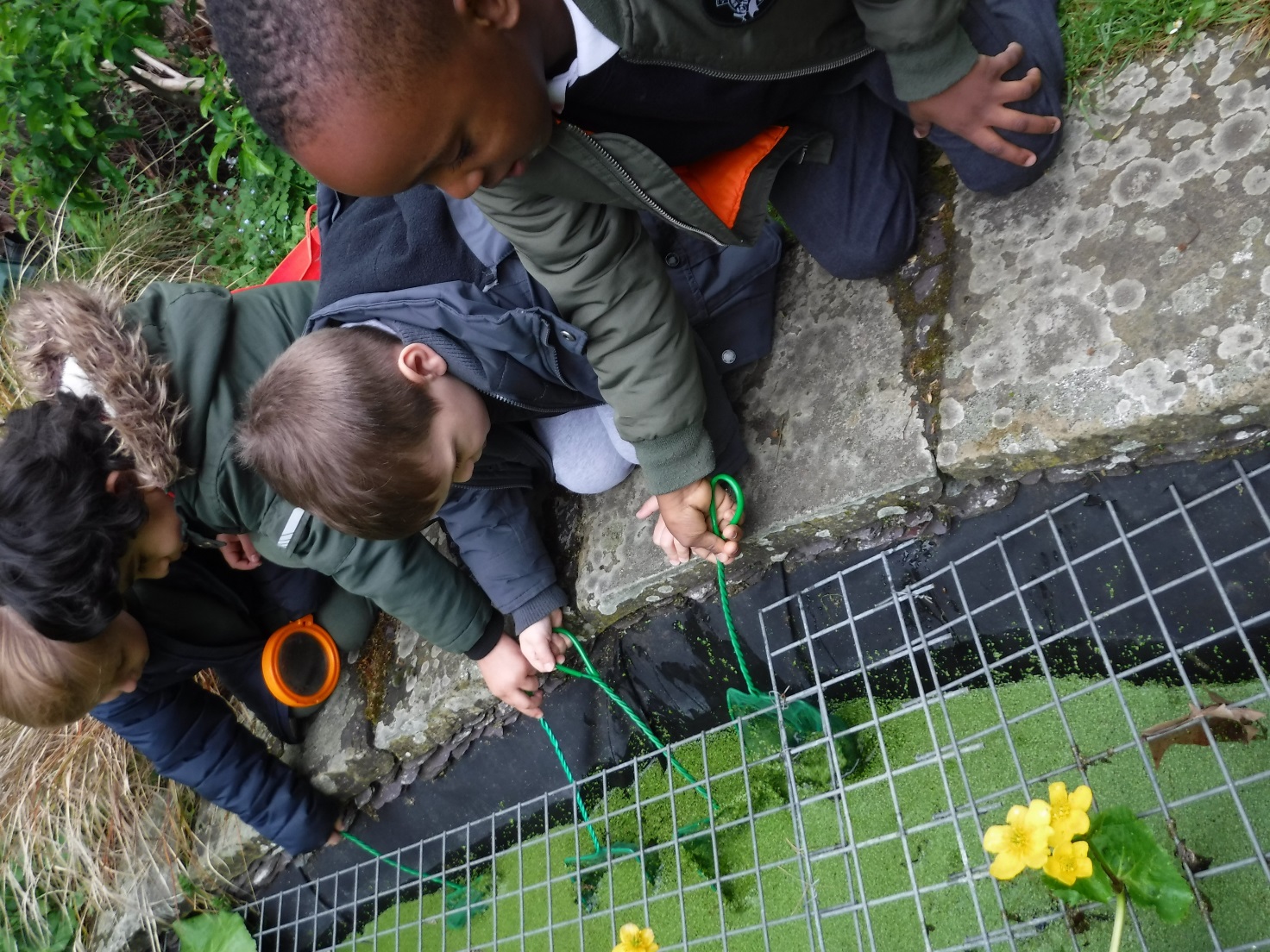 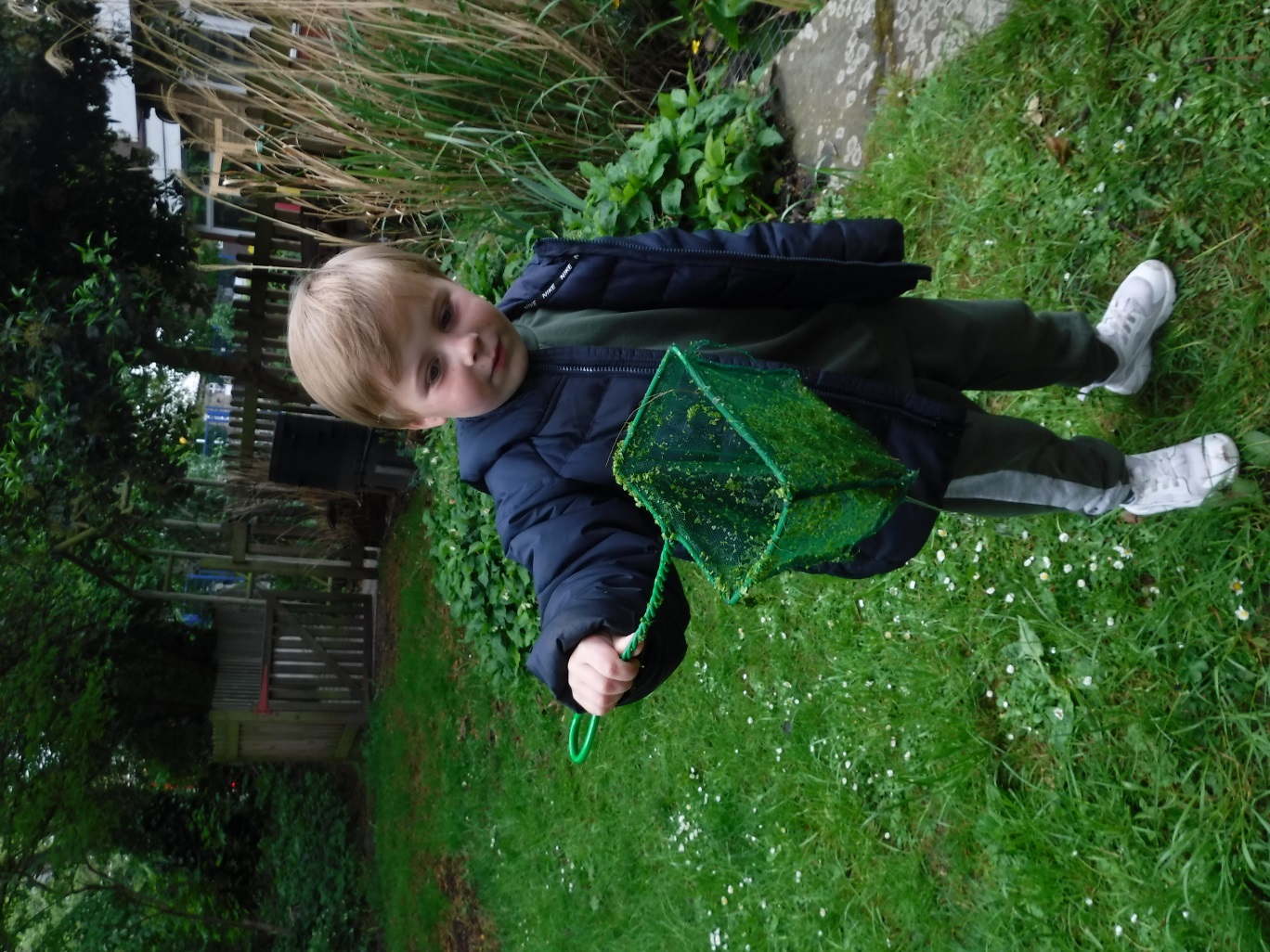 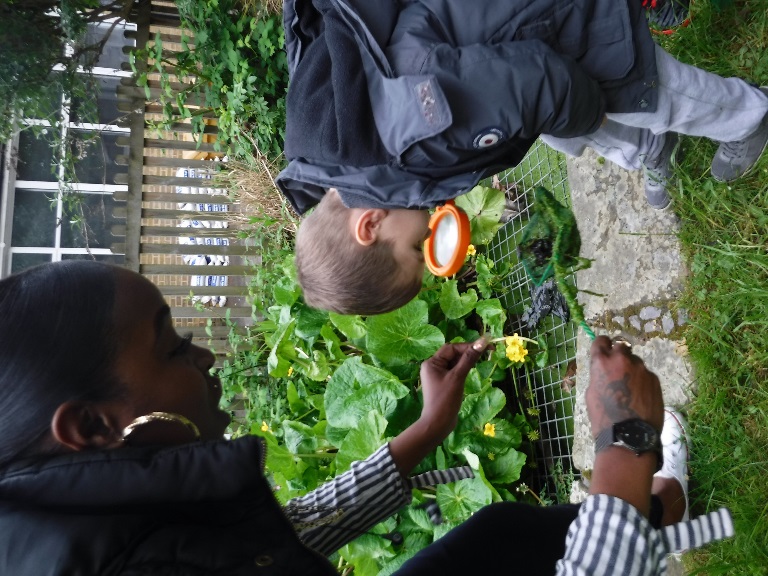 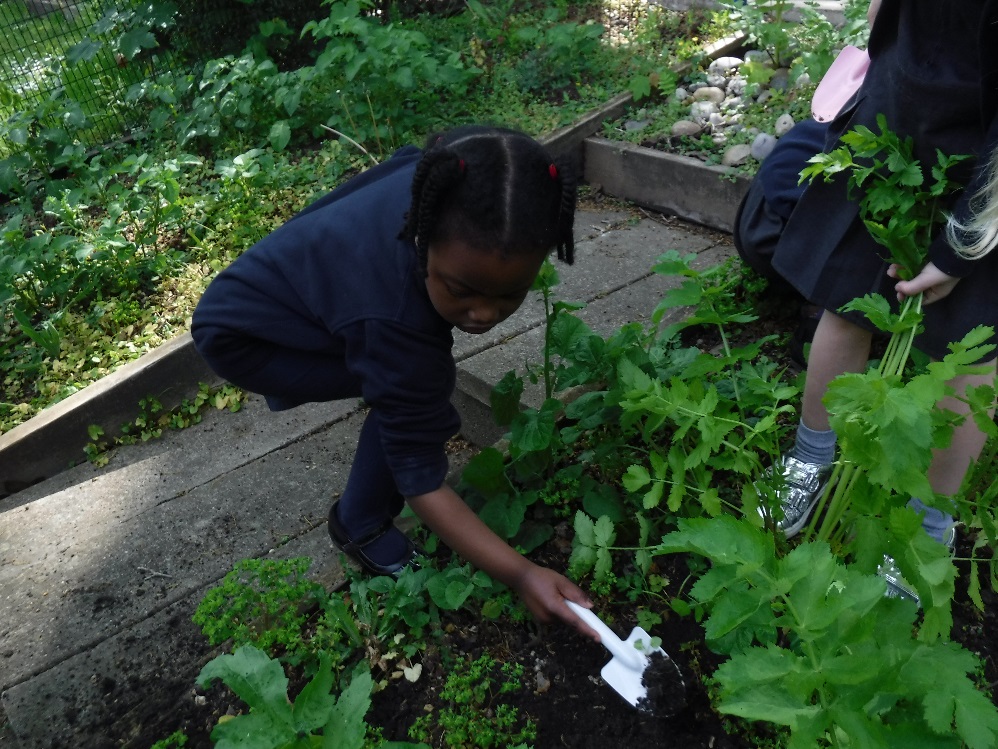 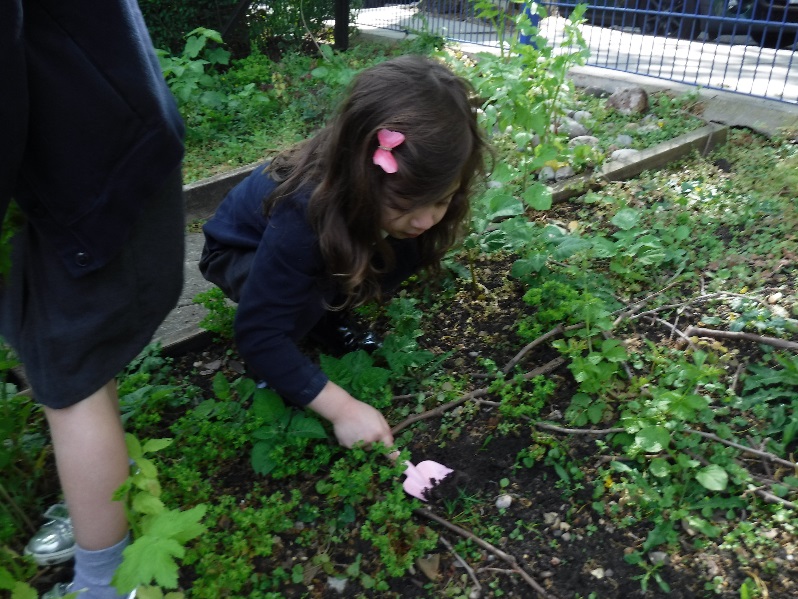 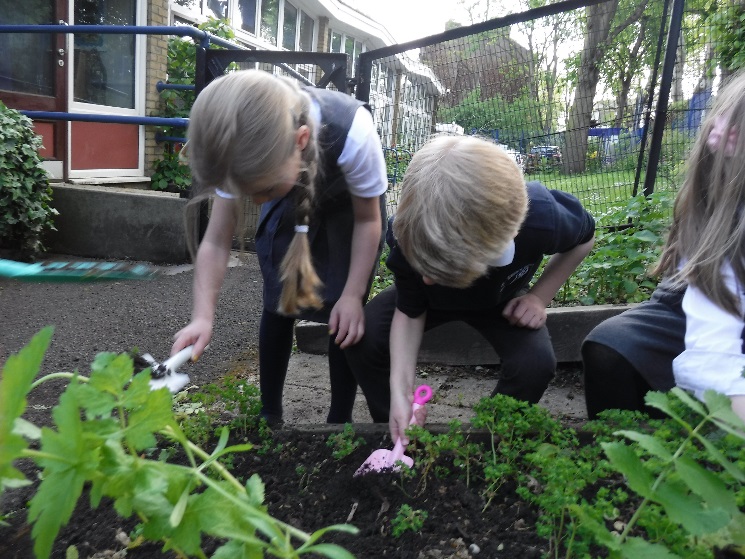 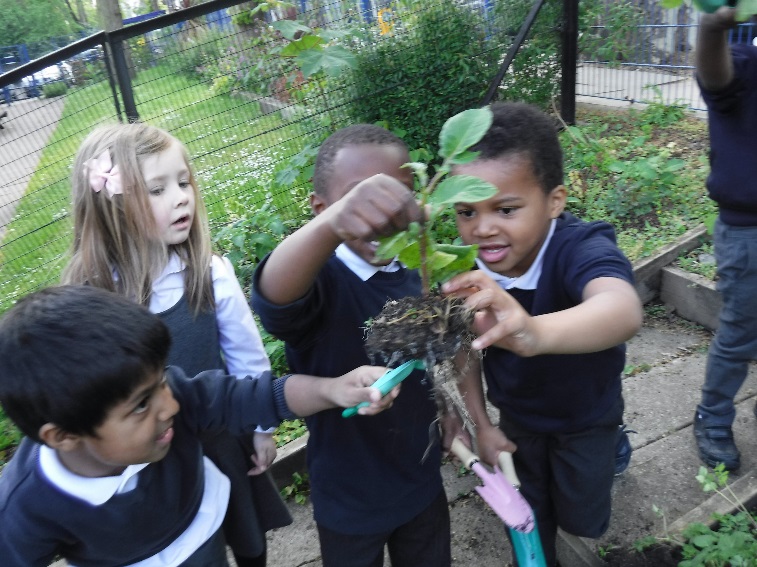 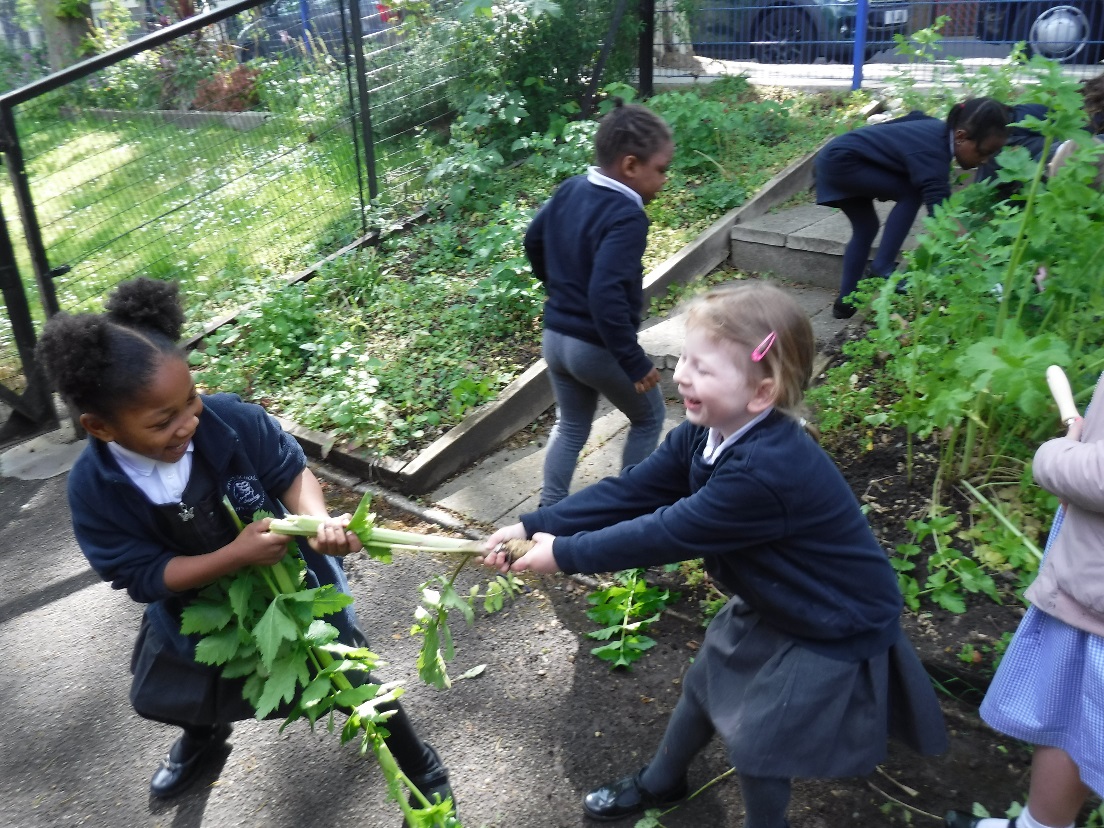 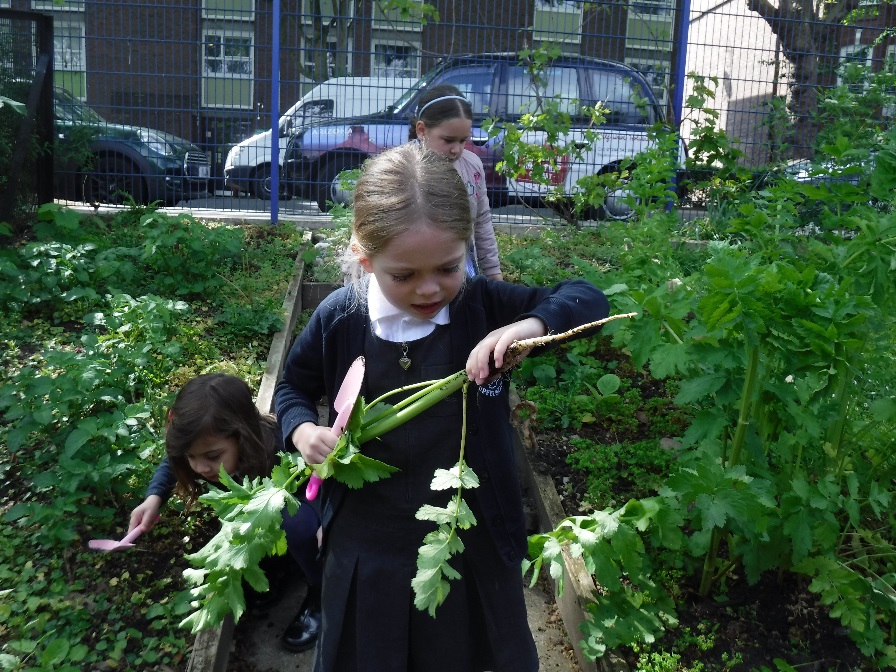 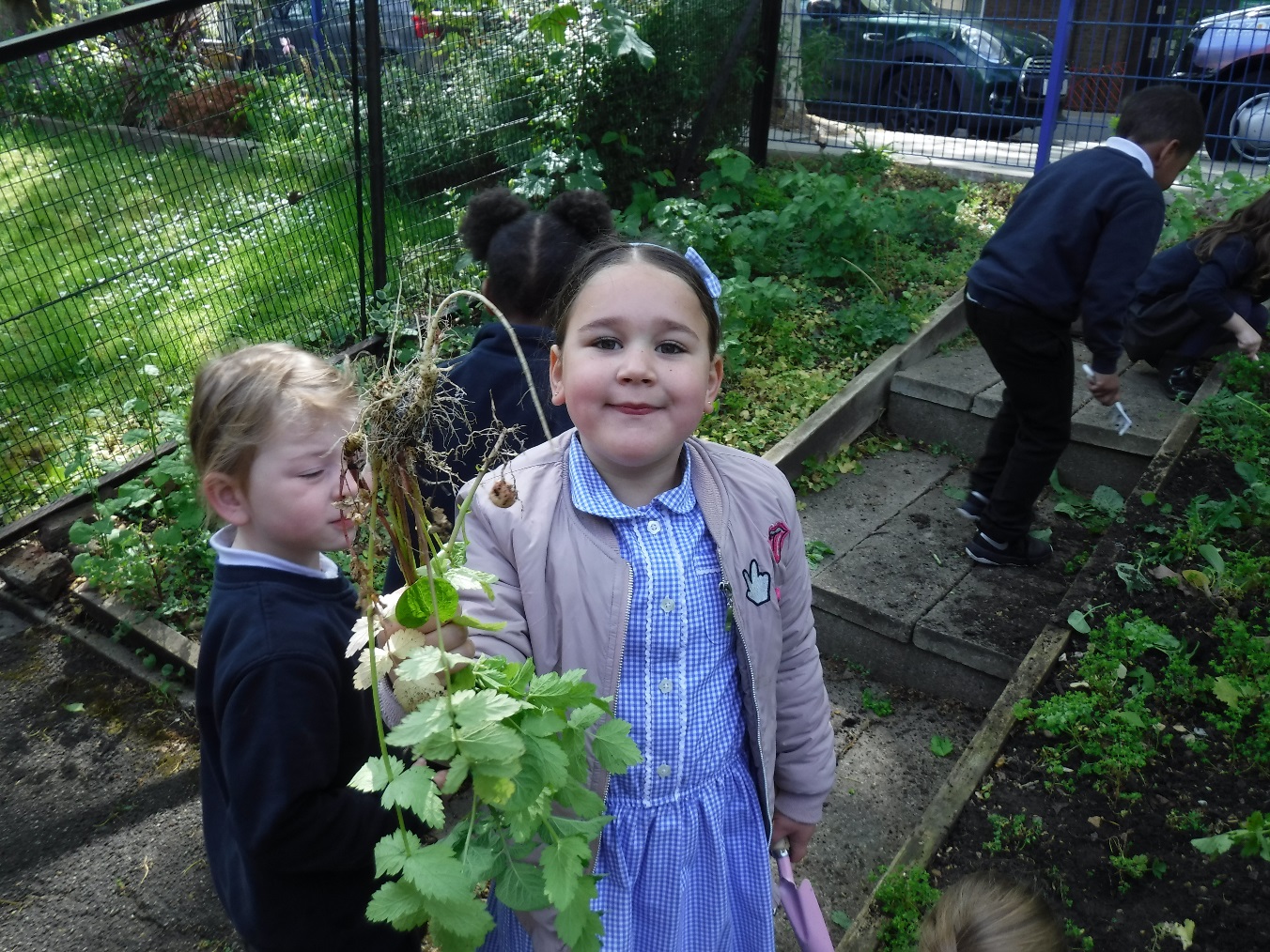 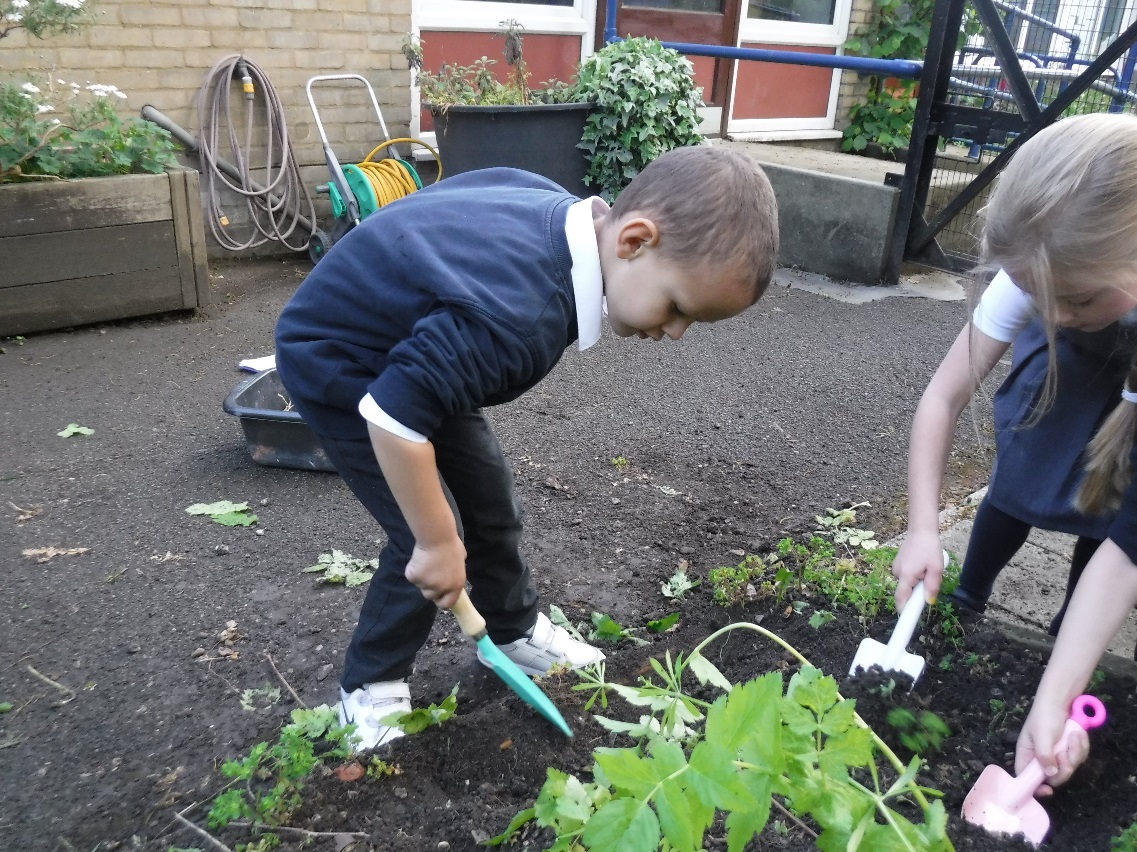 We harvested our potatoes and parsnips!
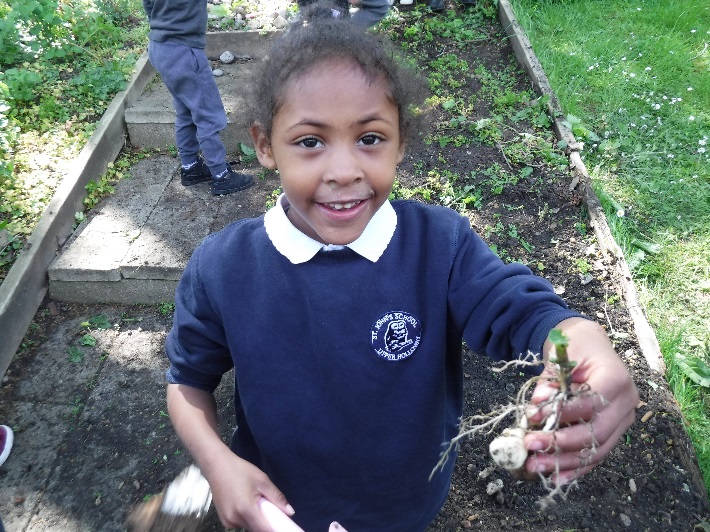 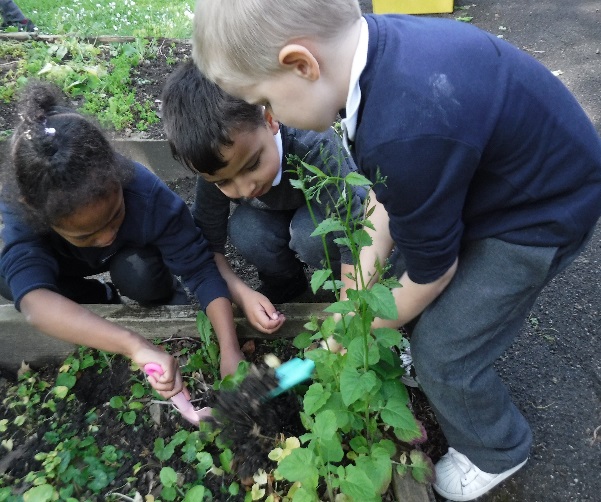 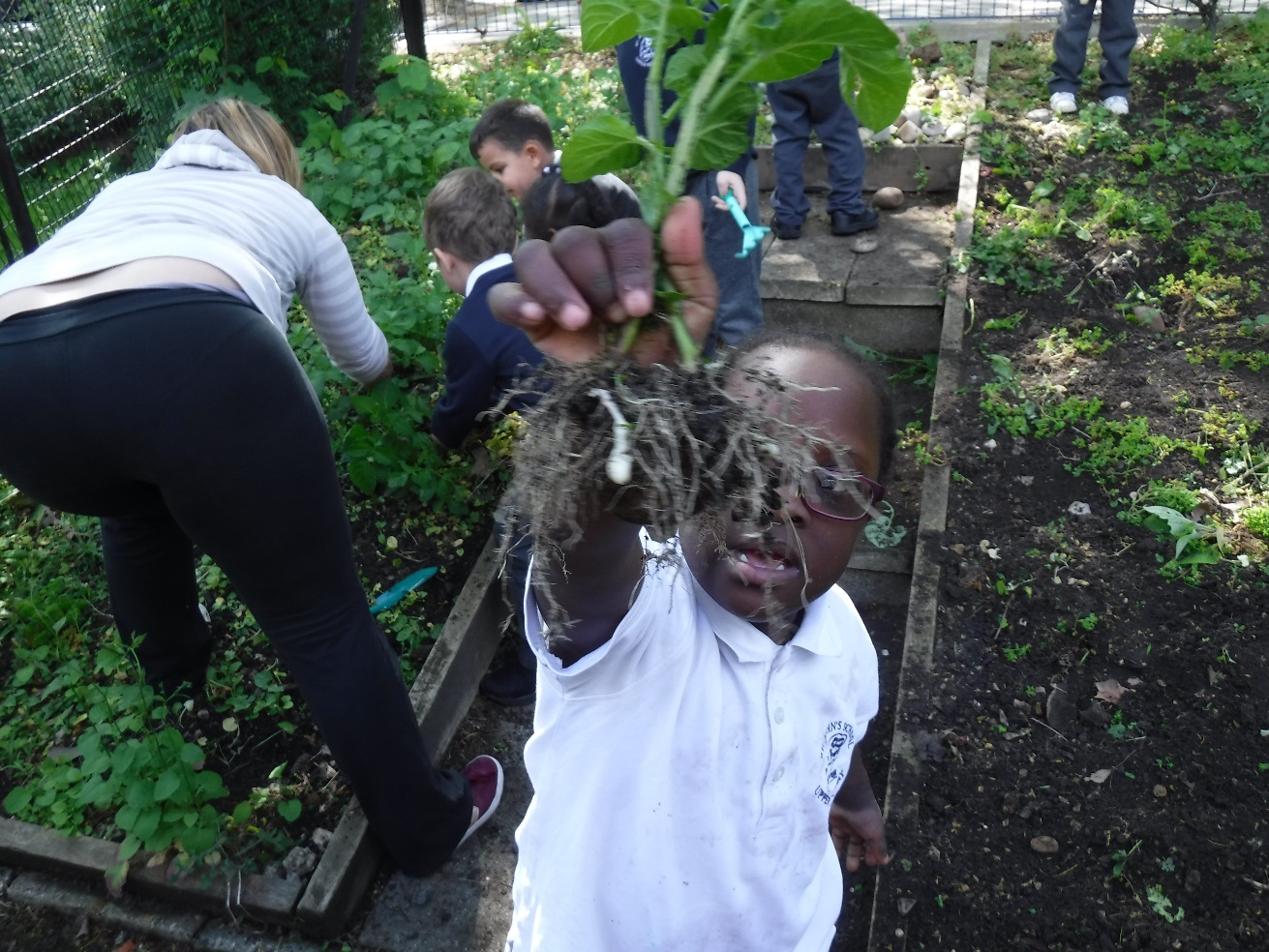 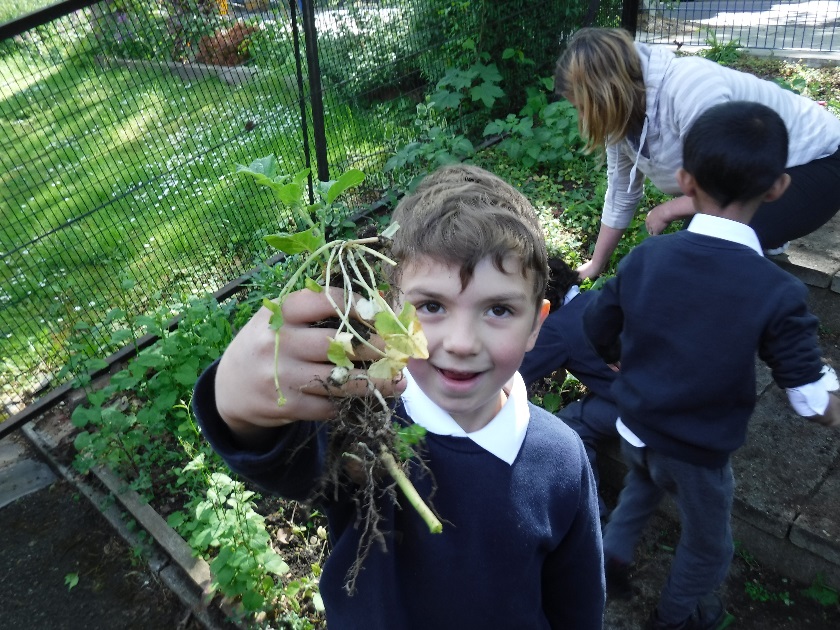 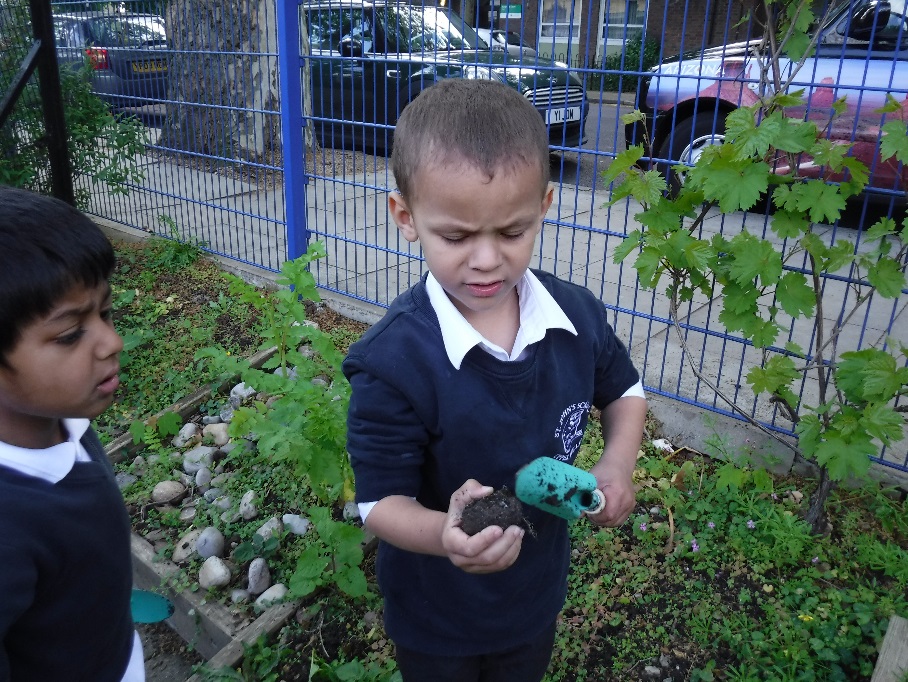 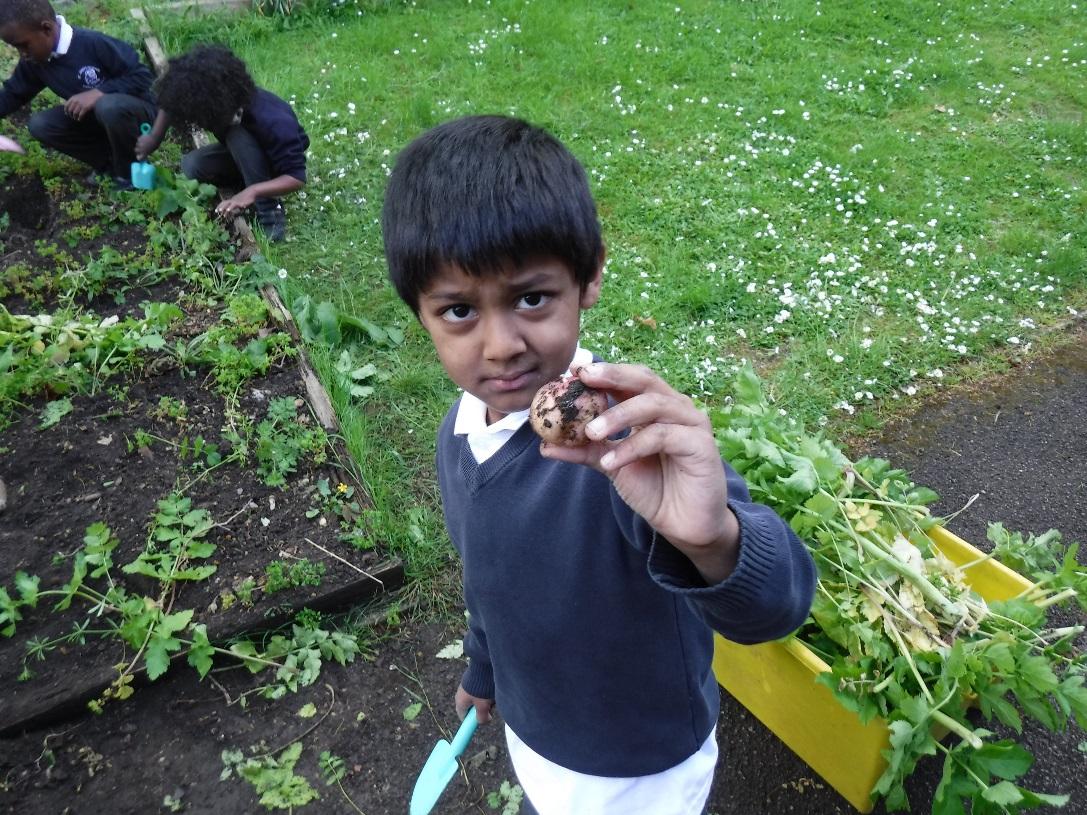 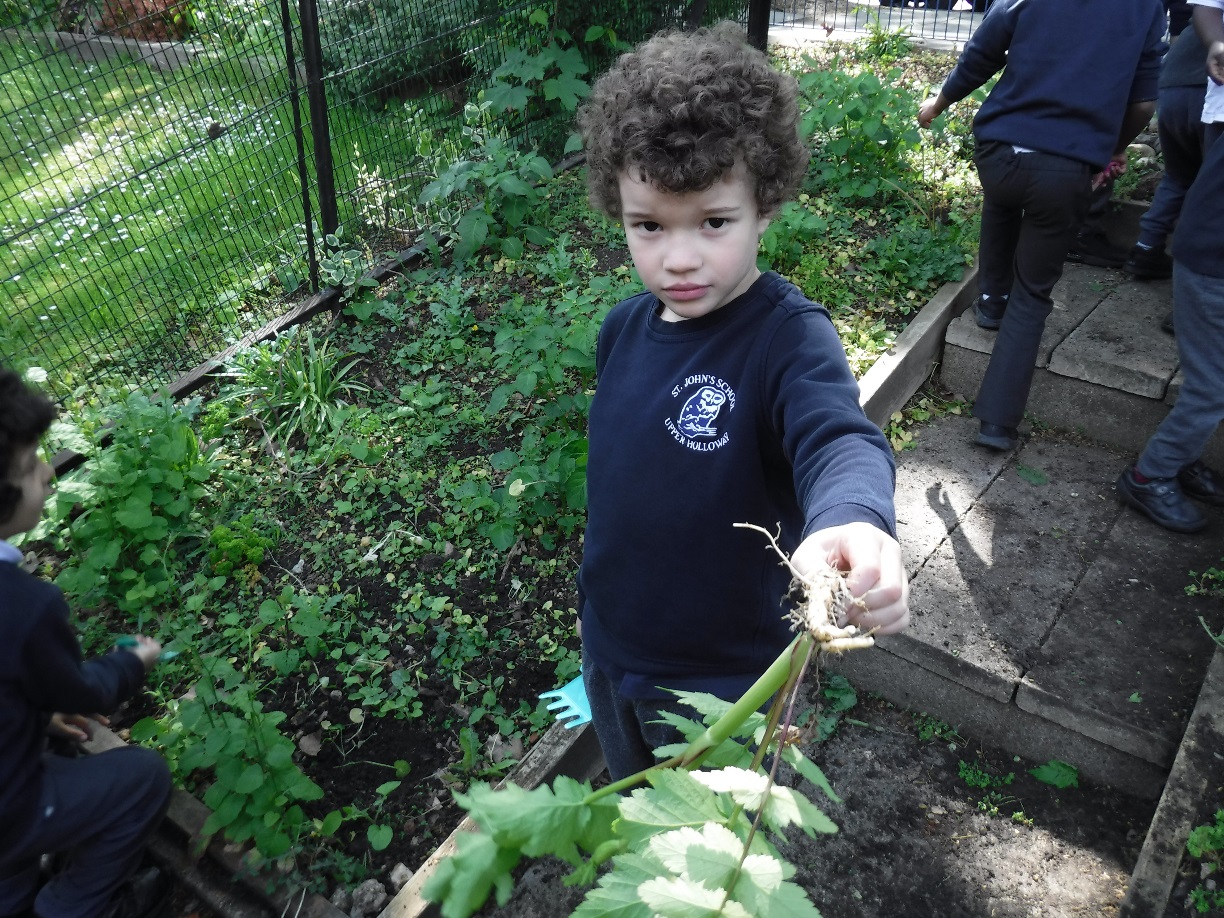 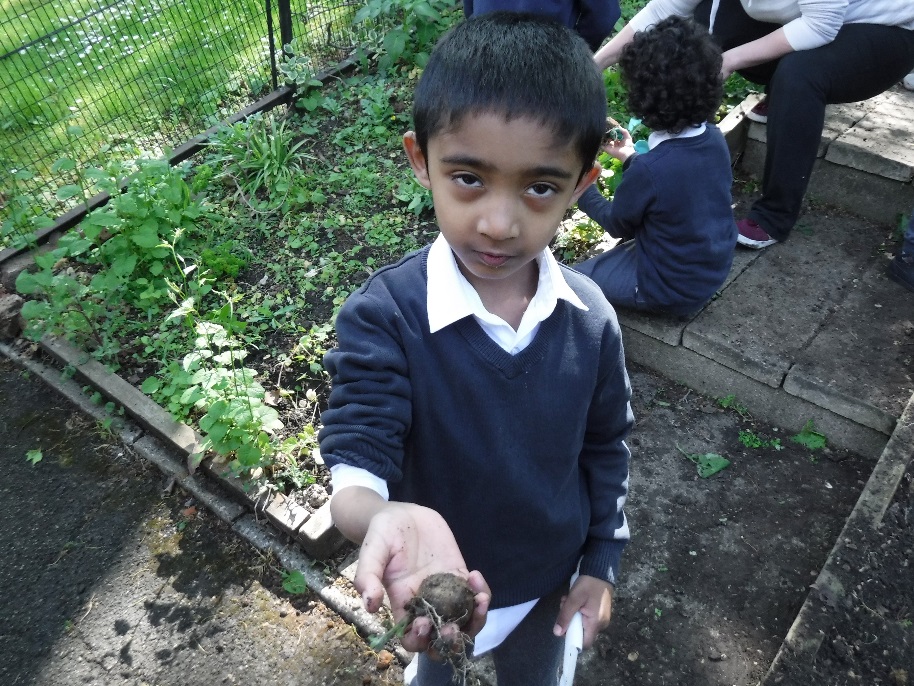 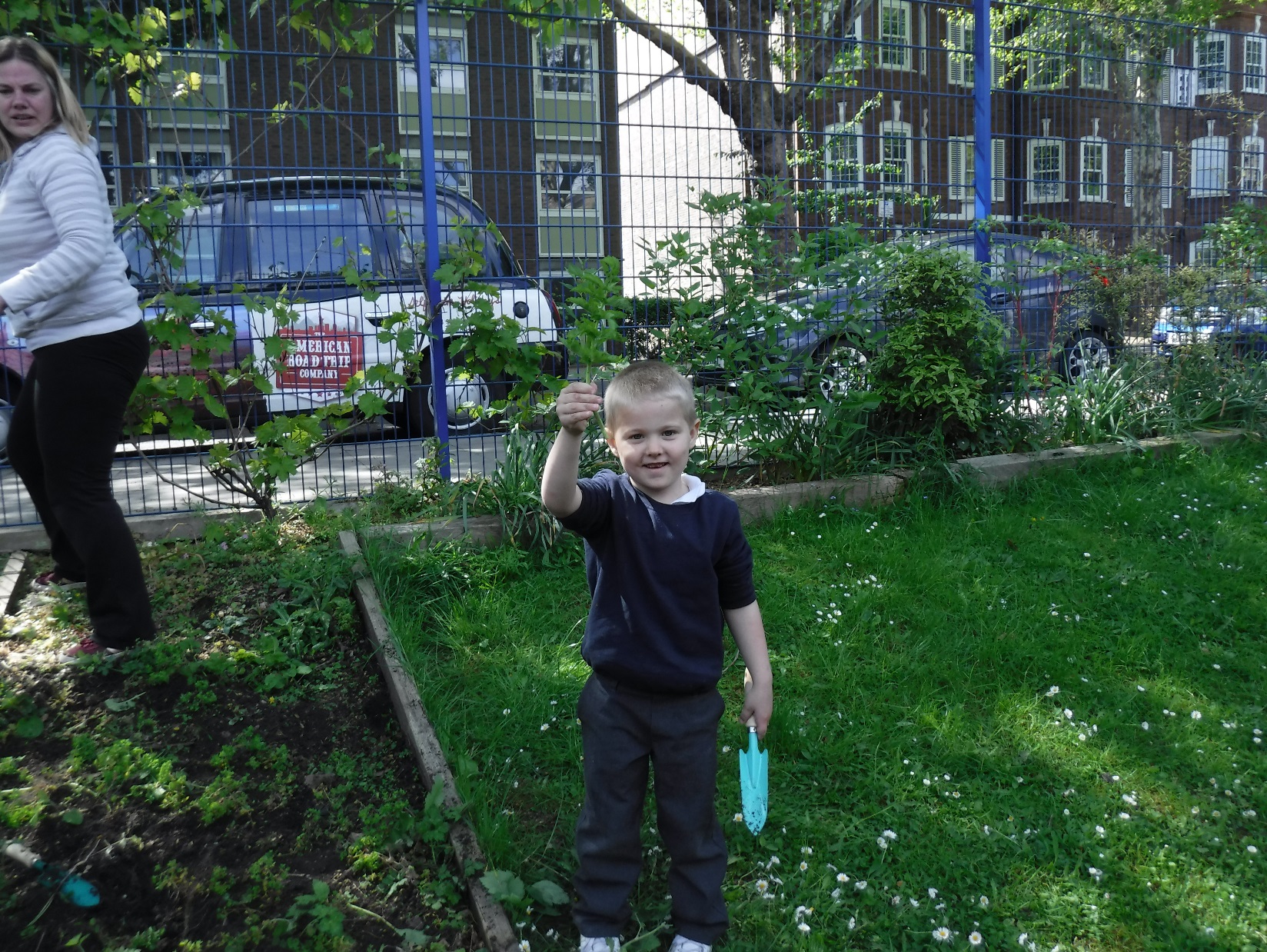 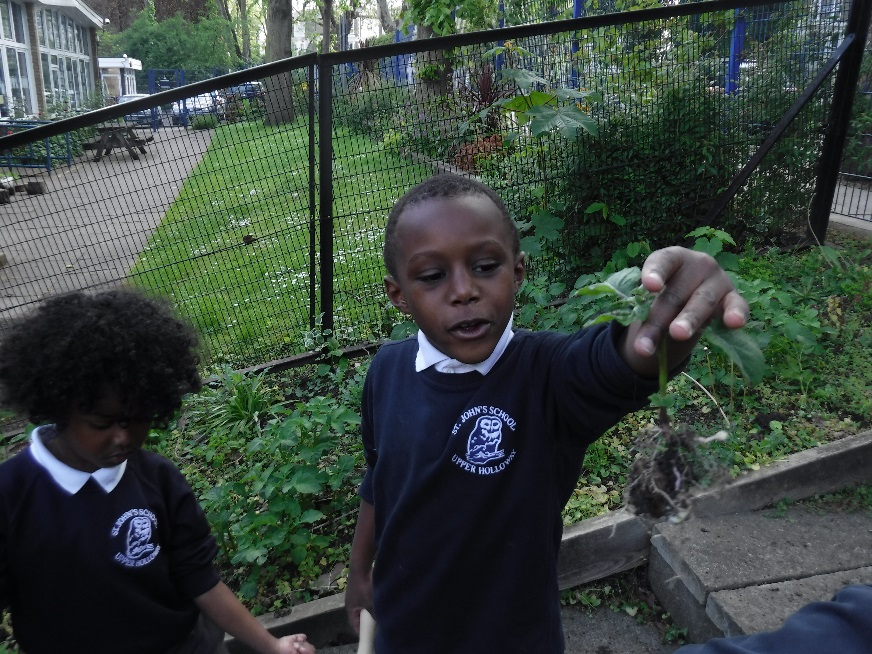 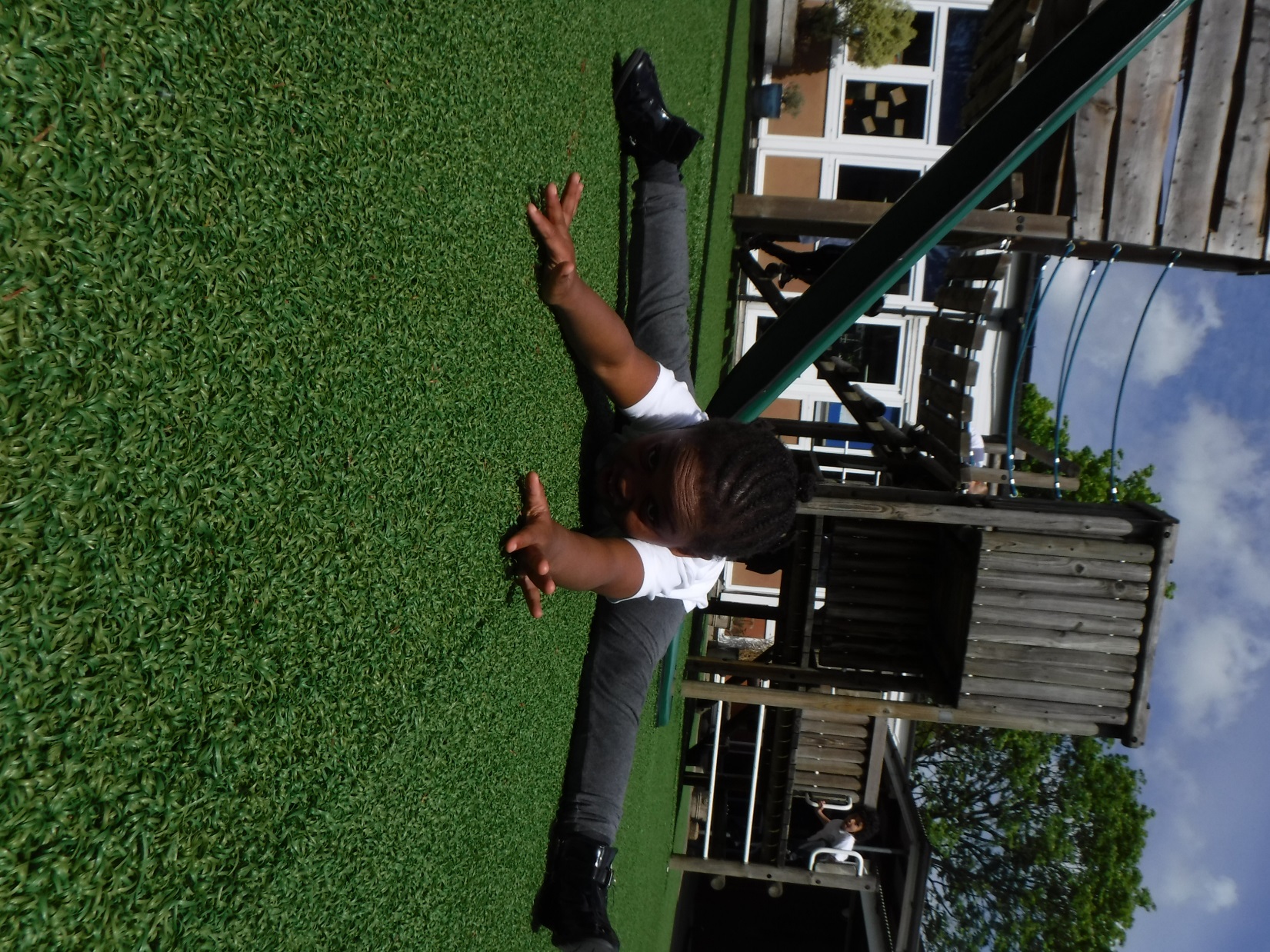 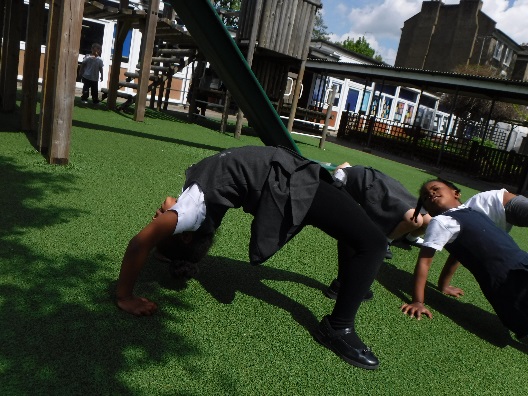 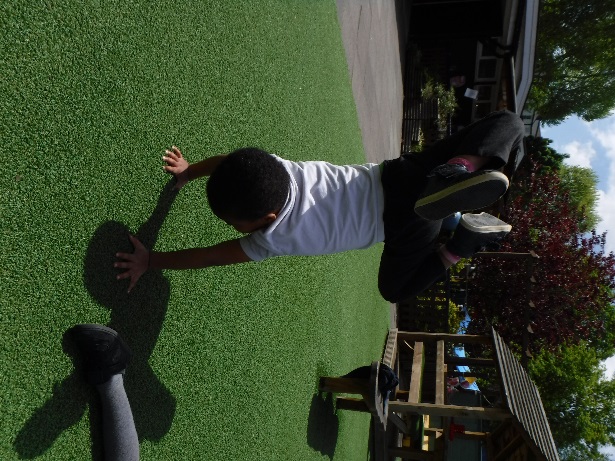 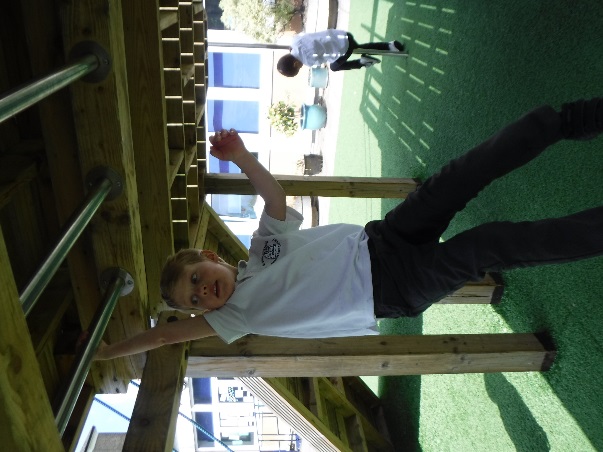 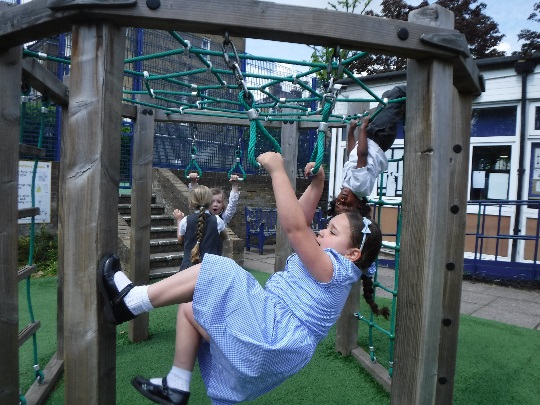 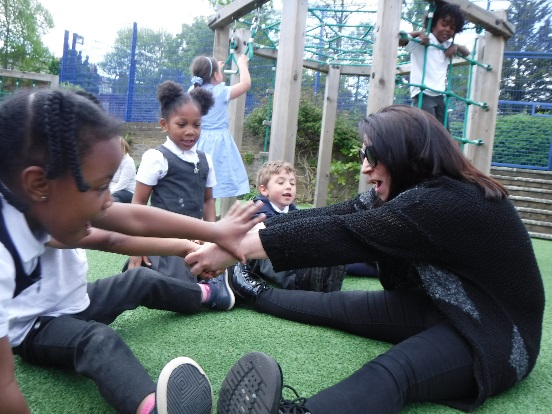 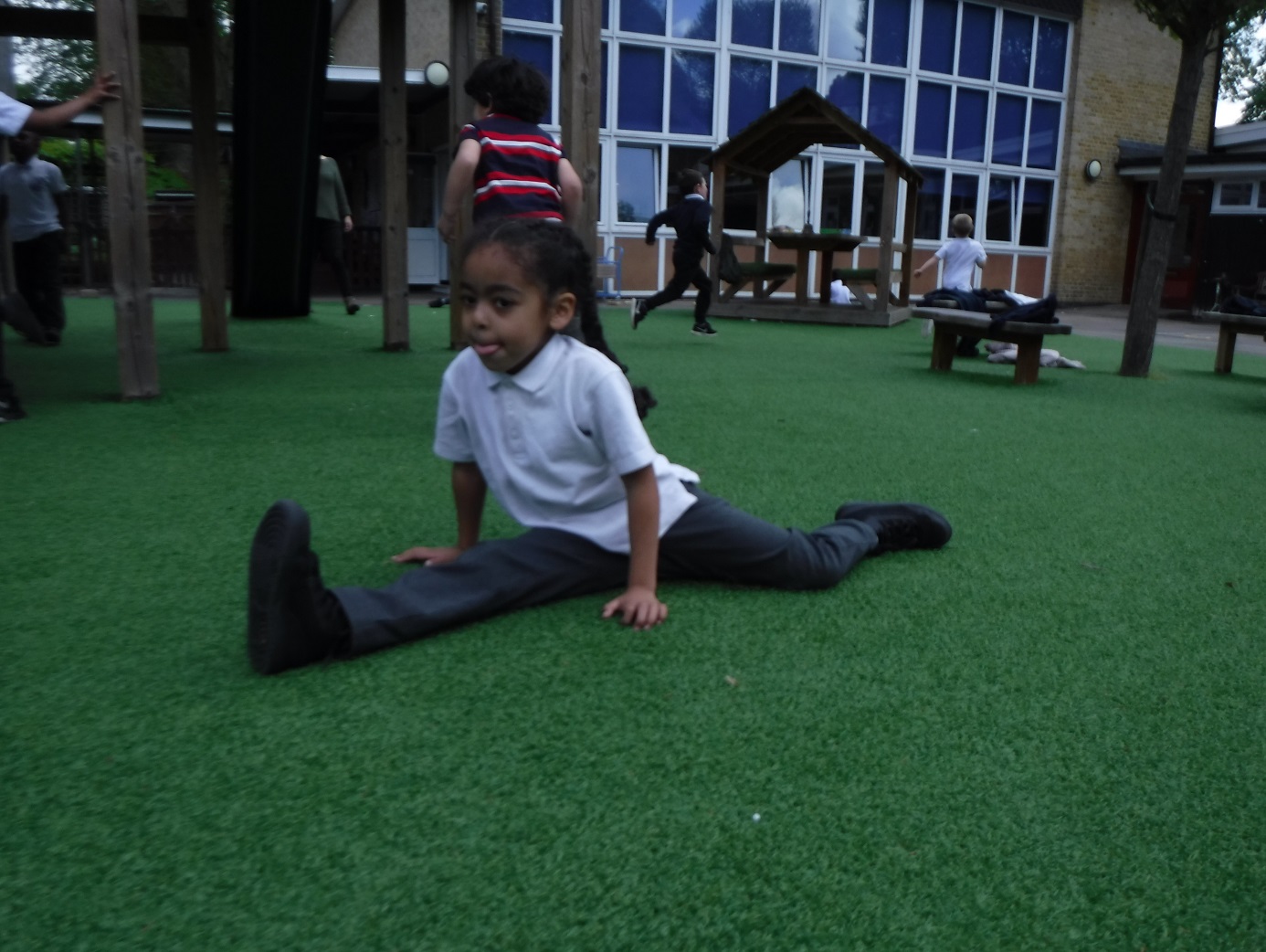 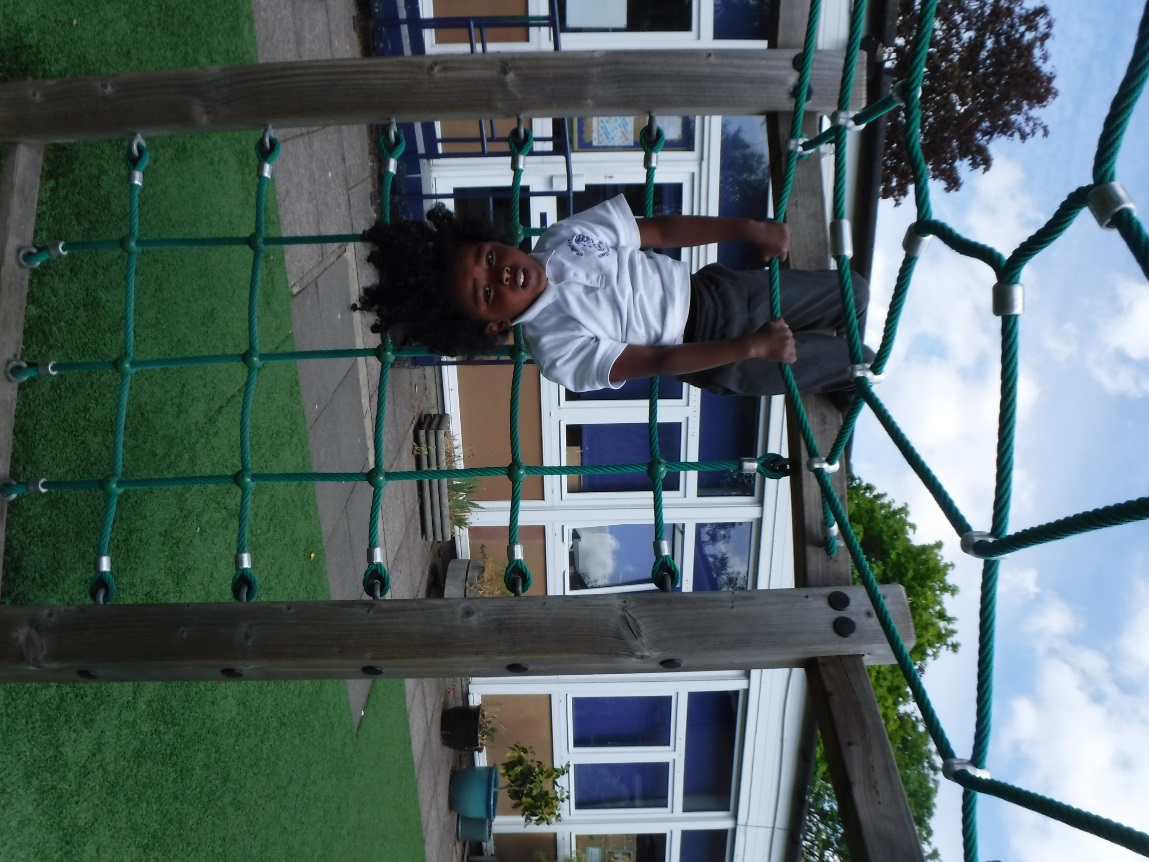 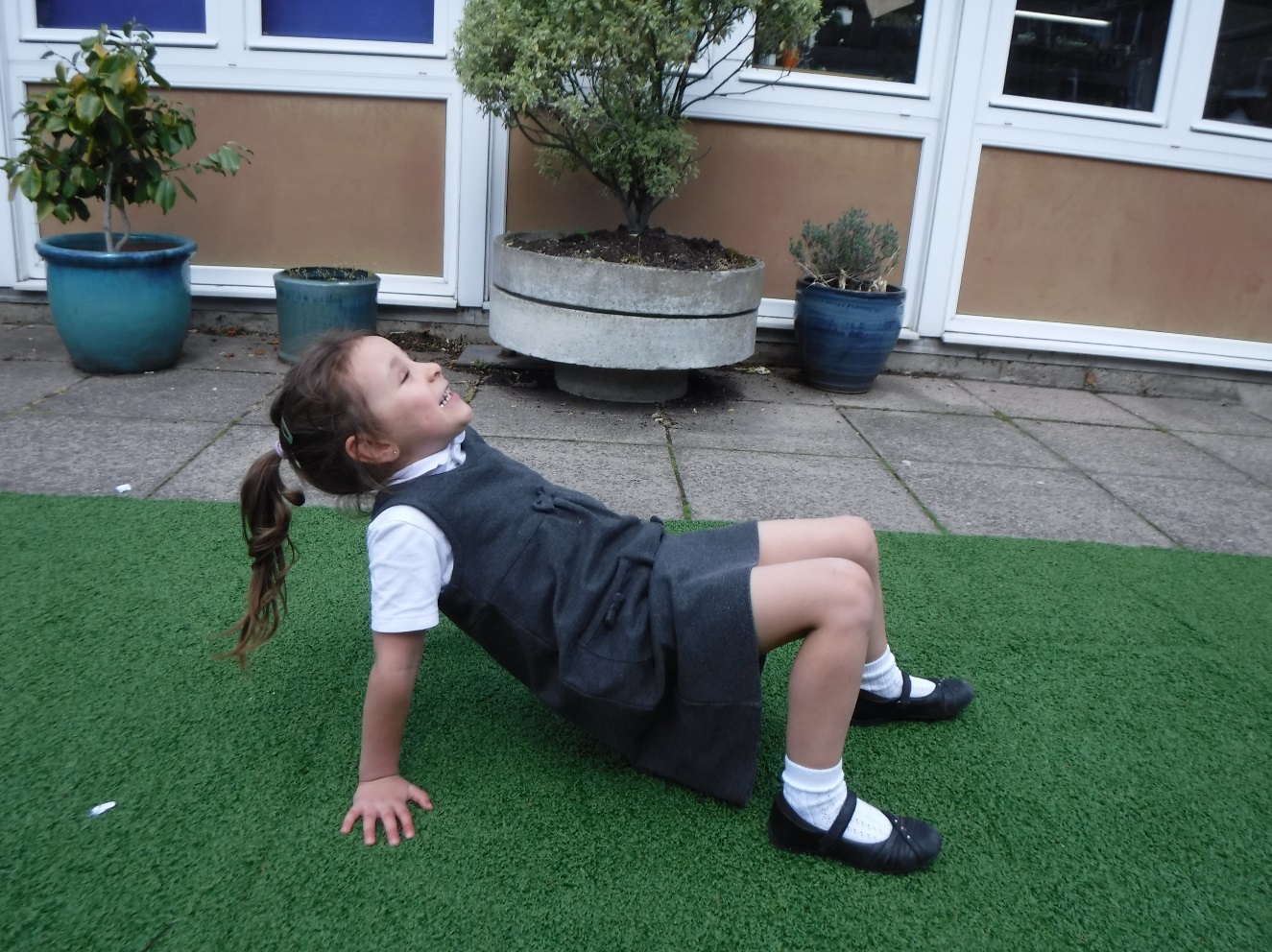 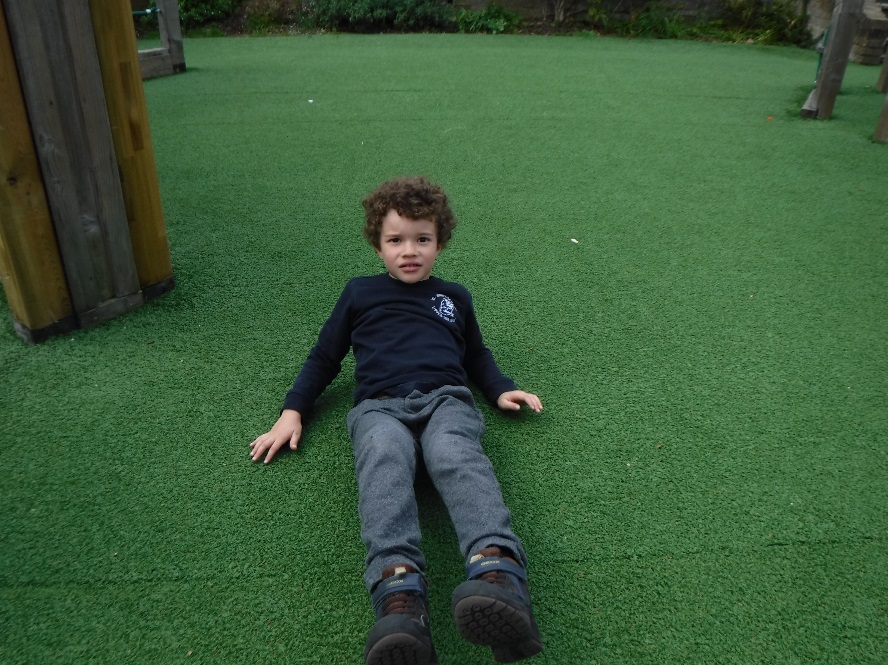 Fabulous workouts in the KS1 playground.
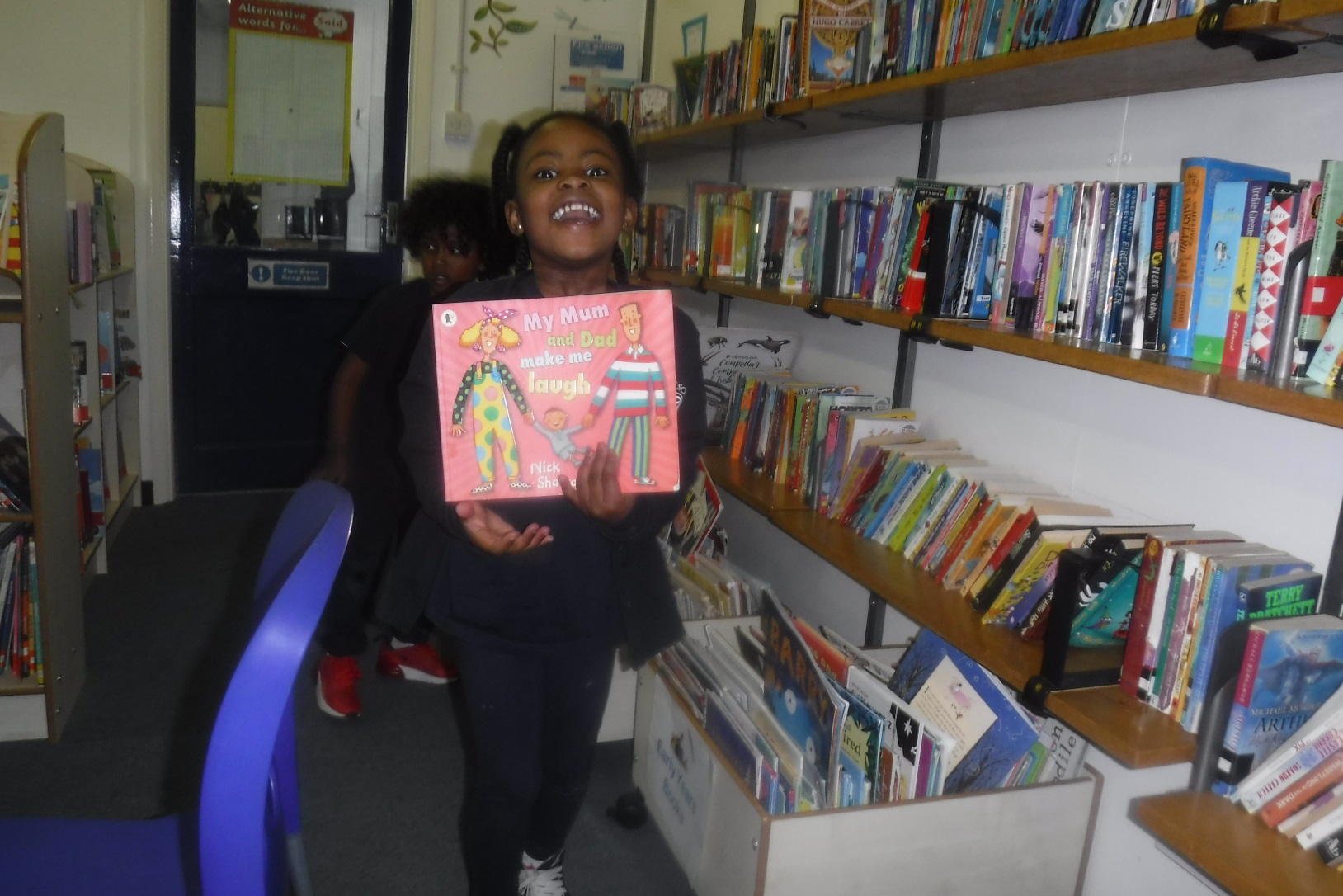 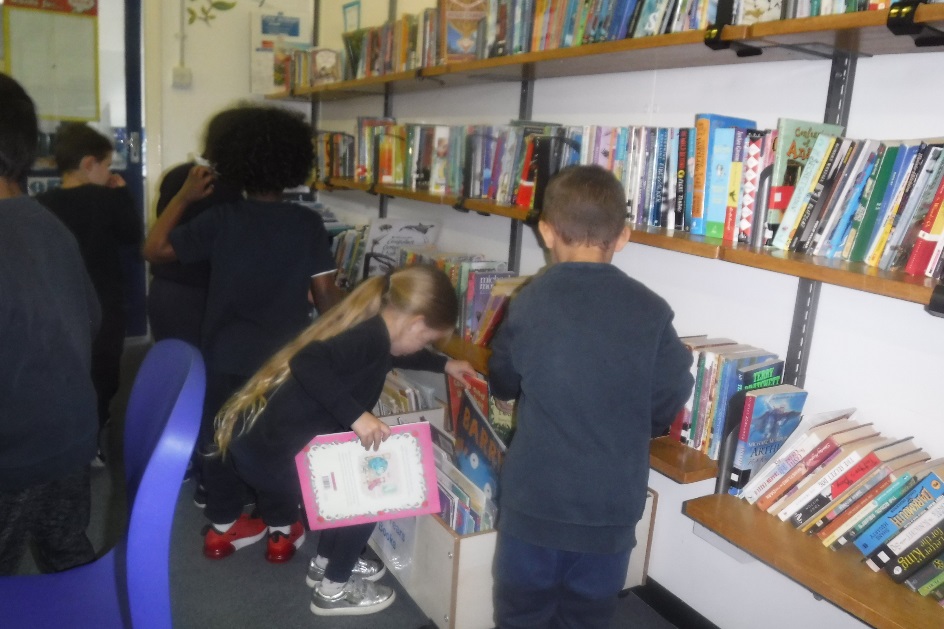 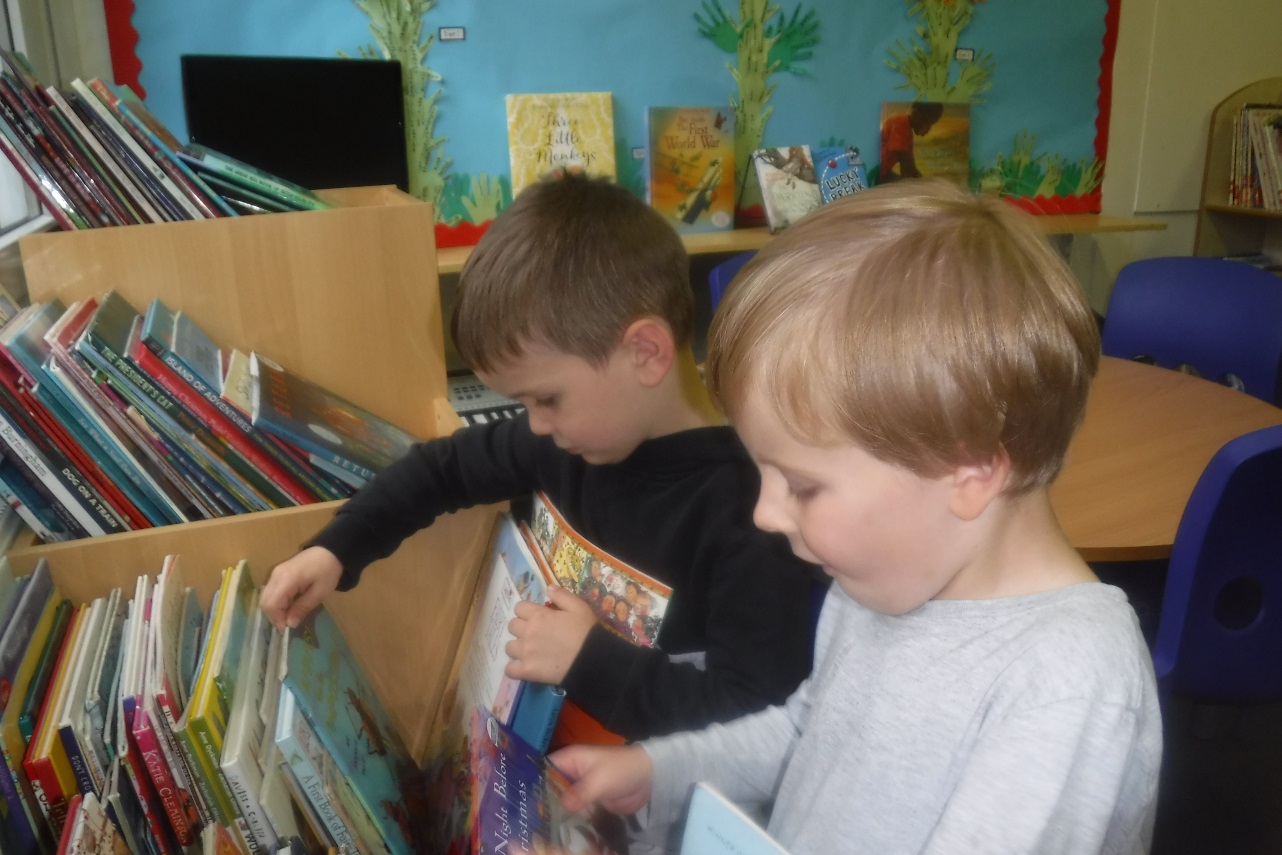 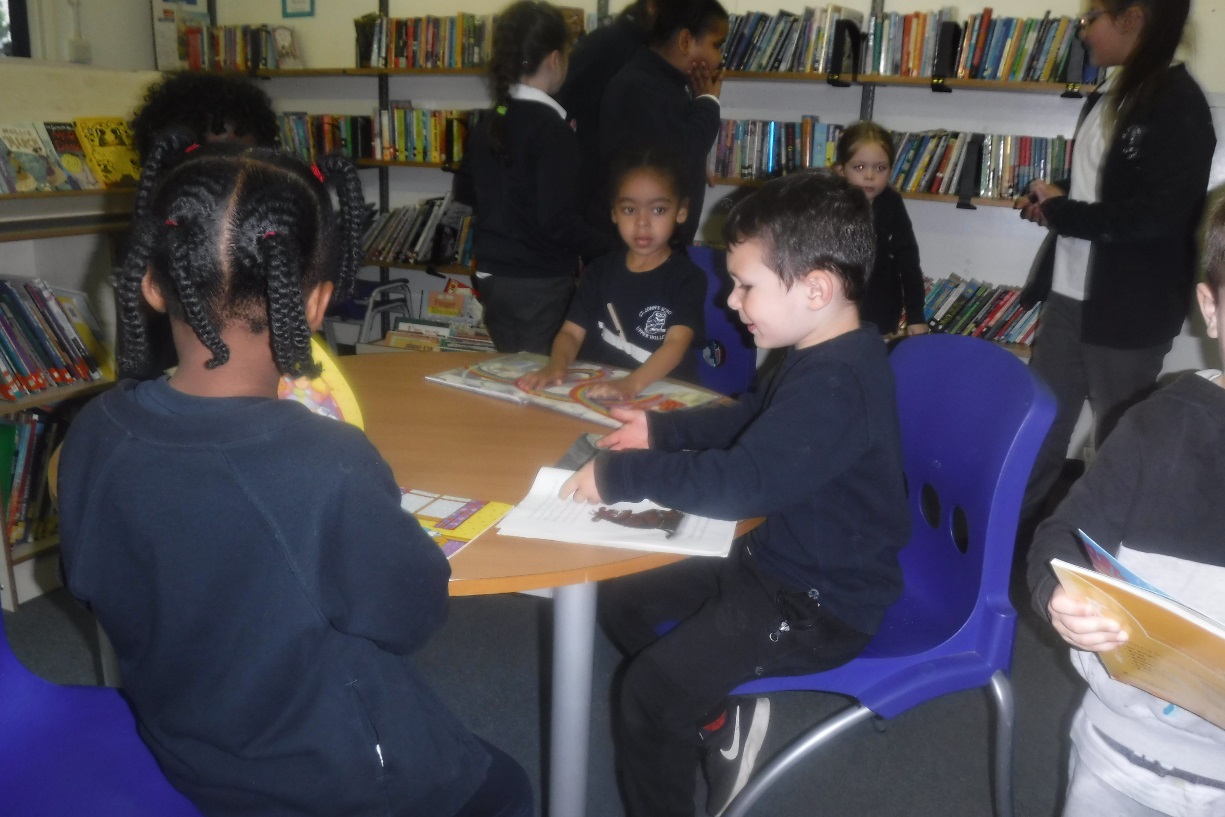 Did you remember to  bring back your library book?
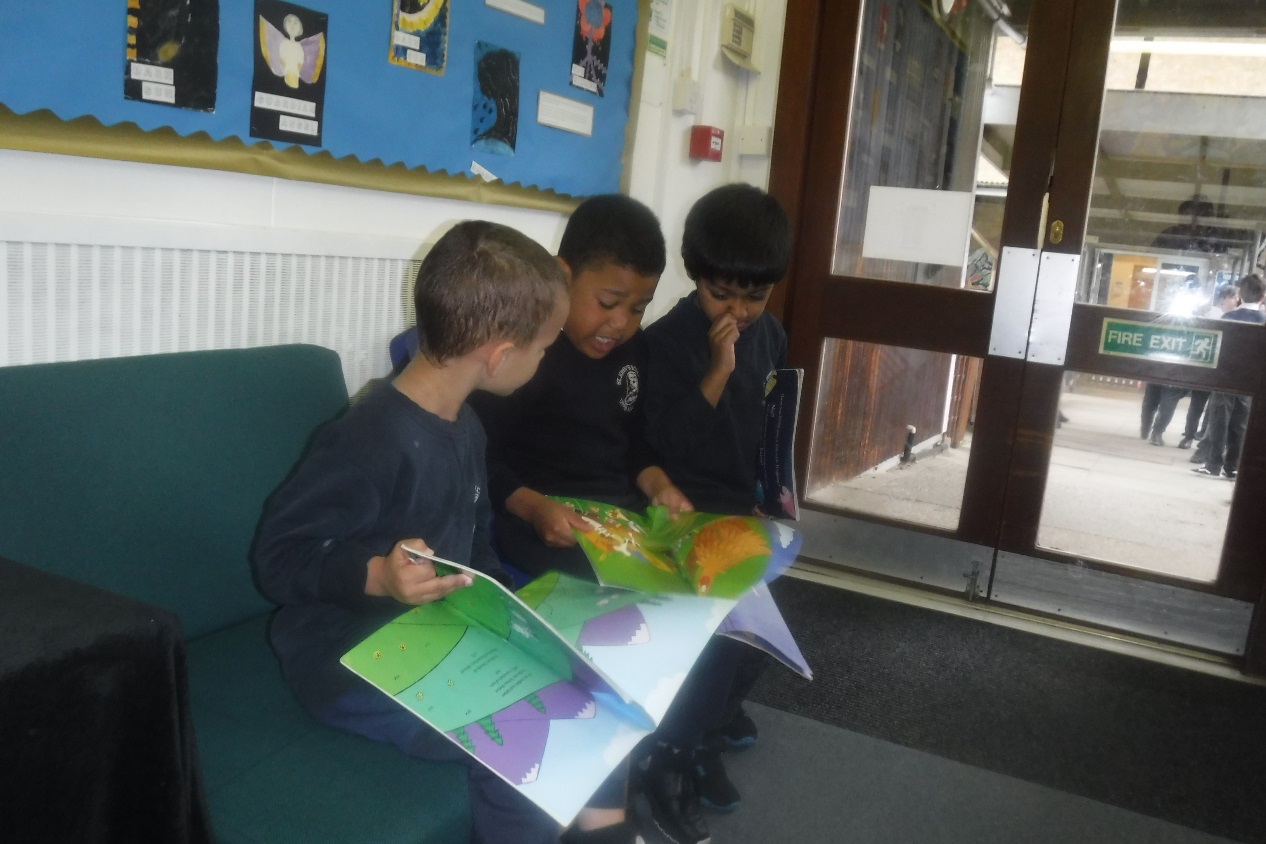 What else did you learn about this week?
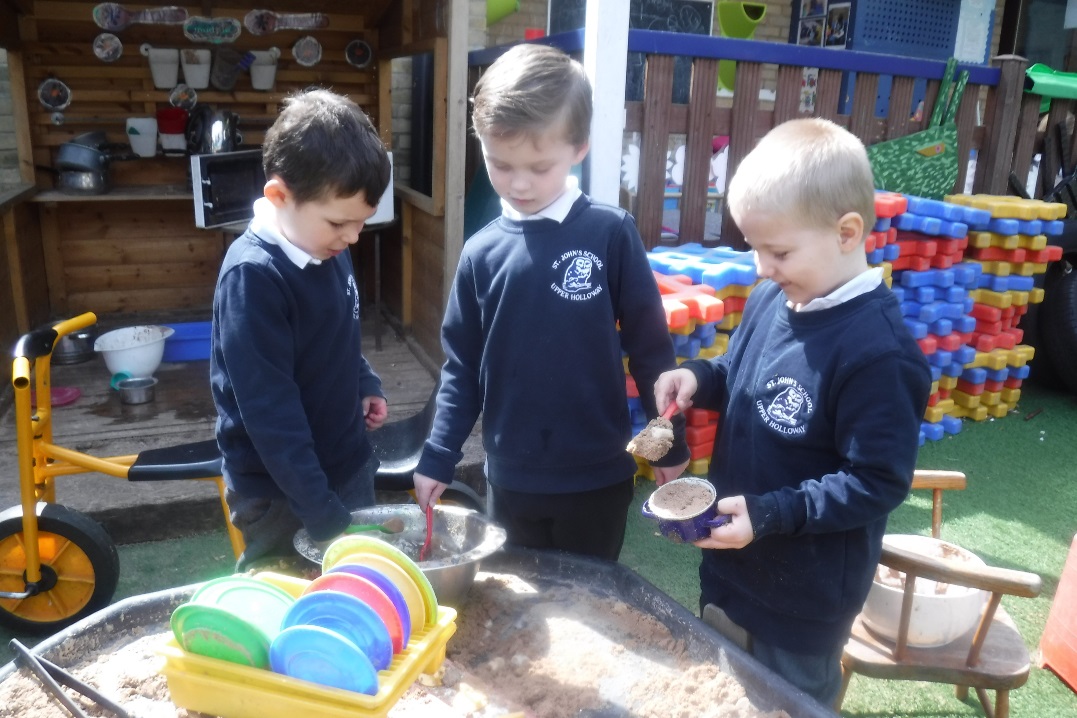 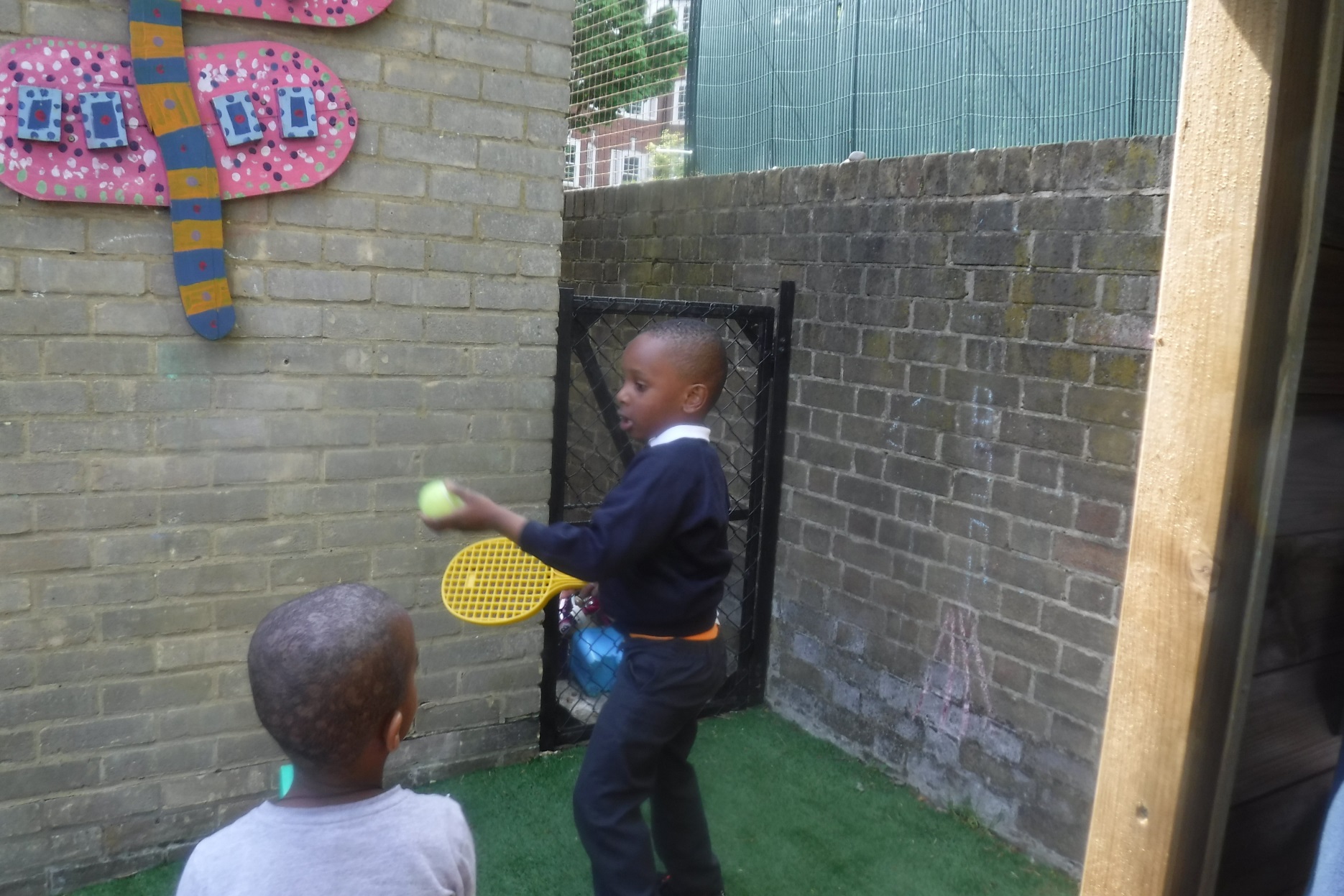 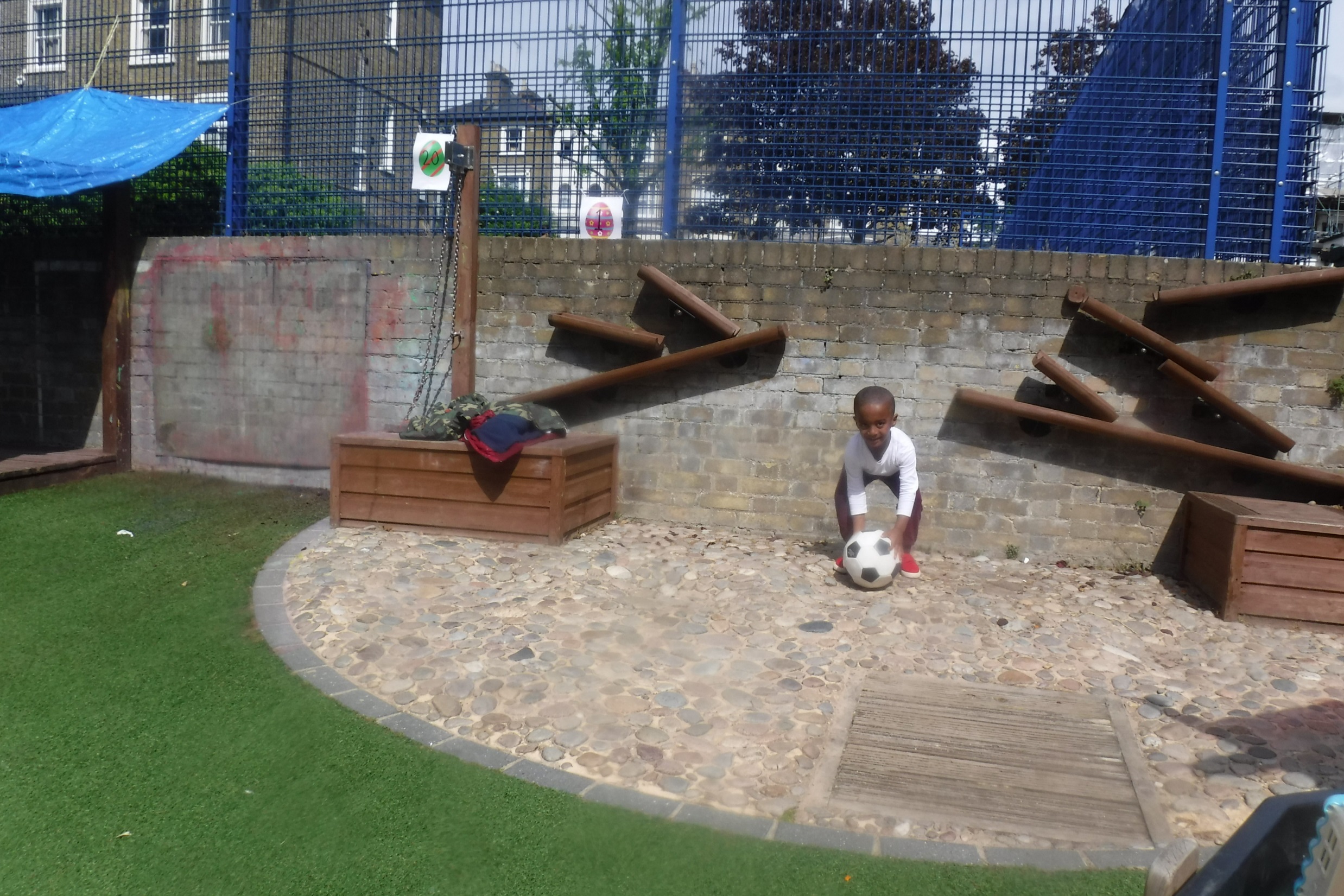 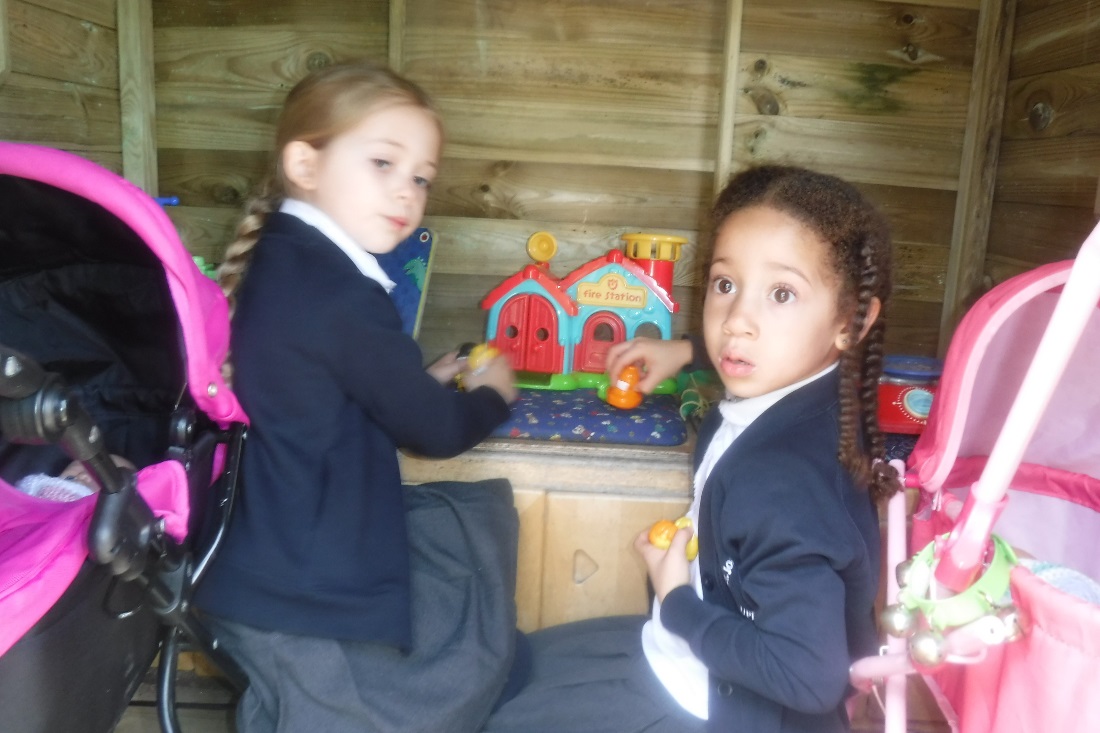 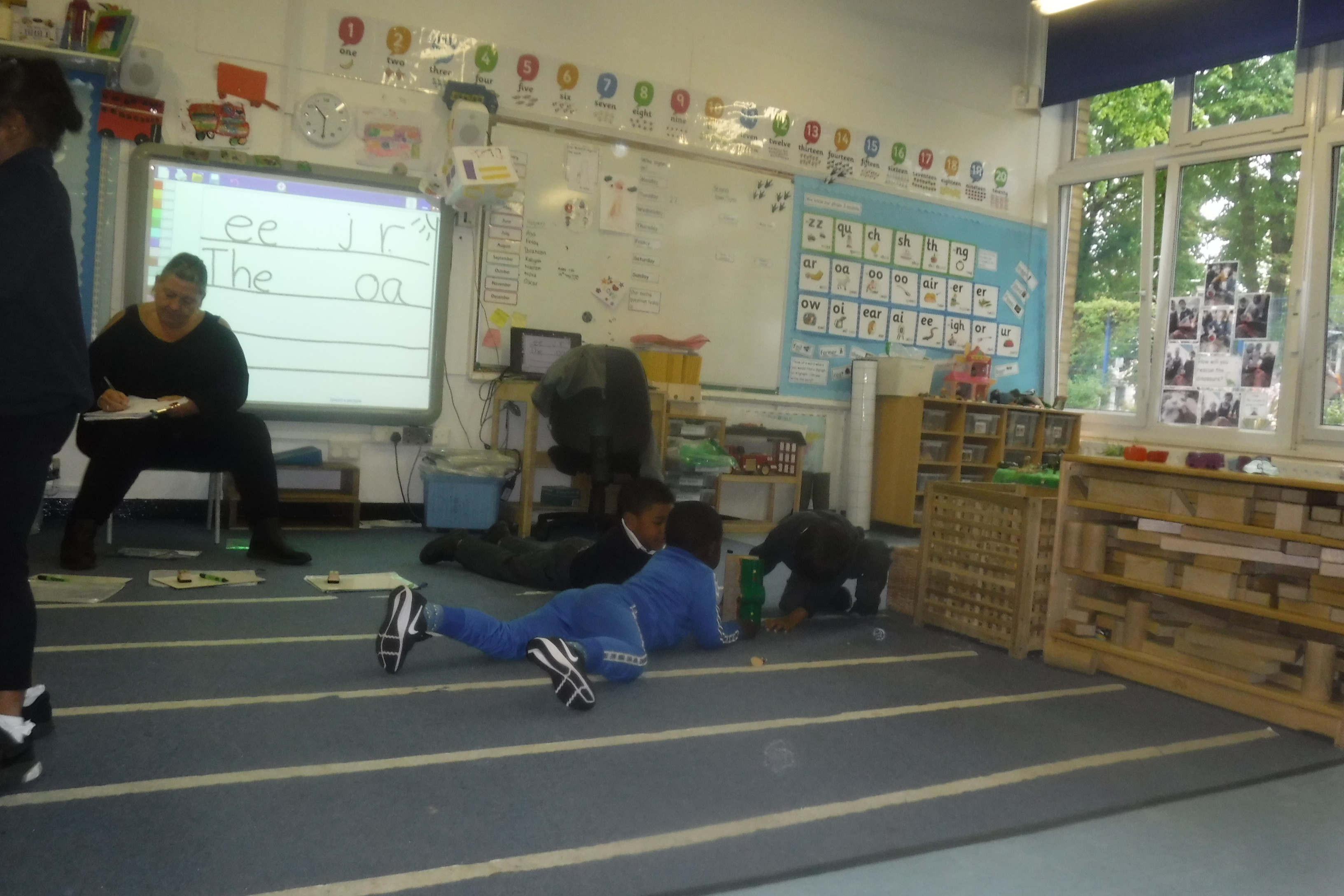 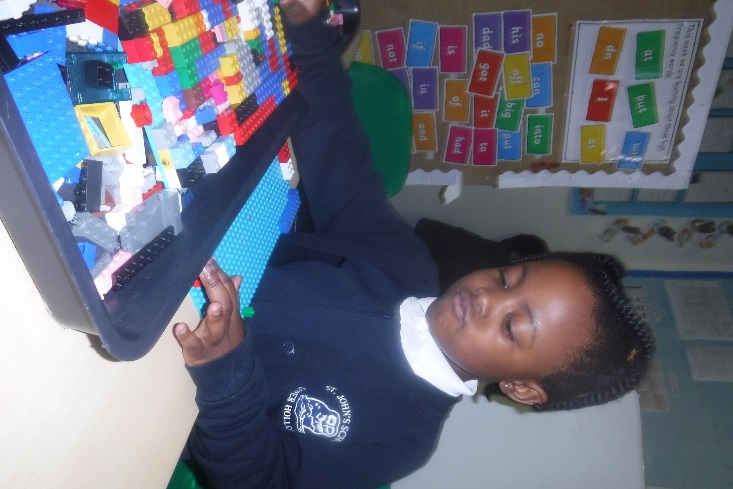 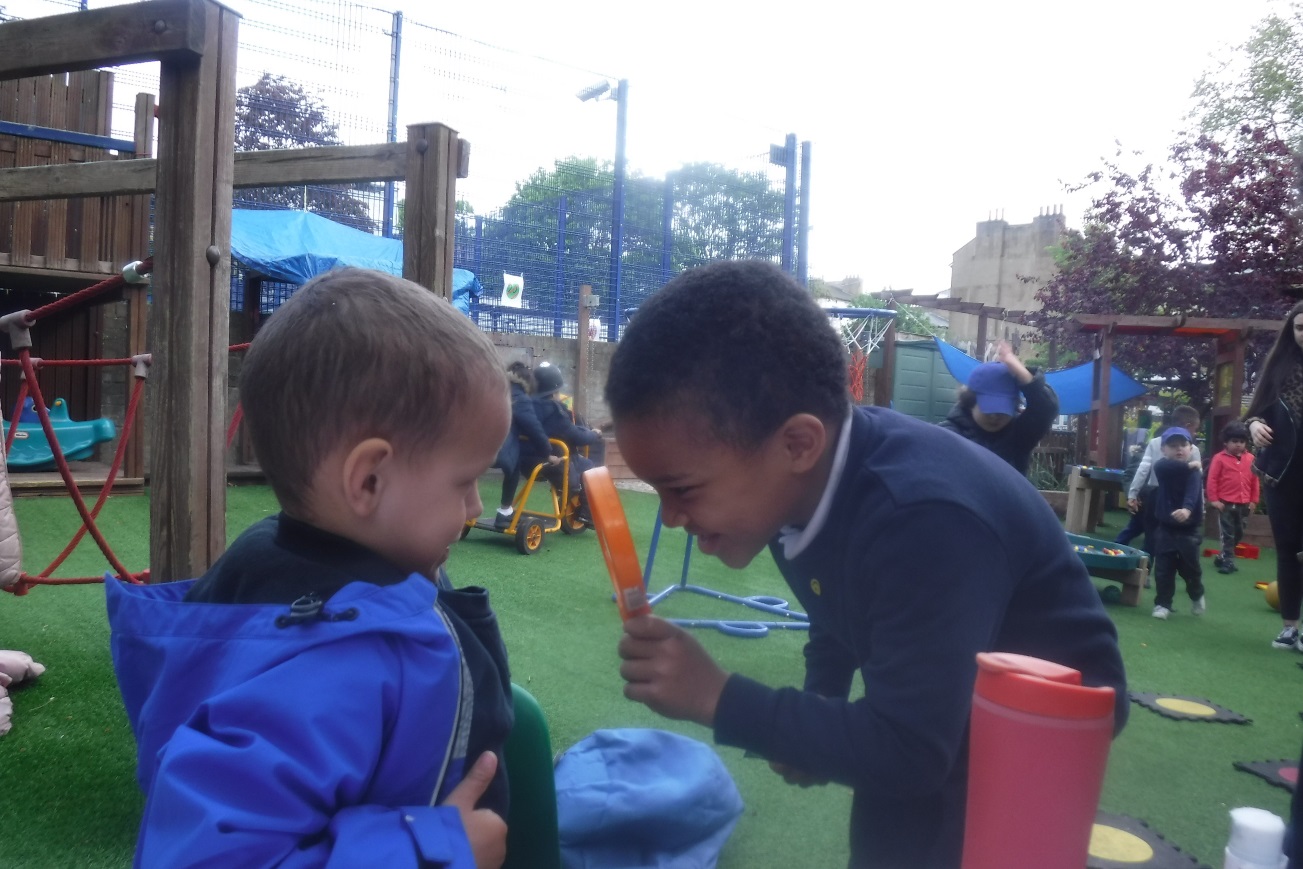 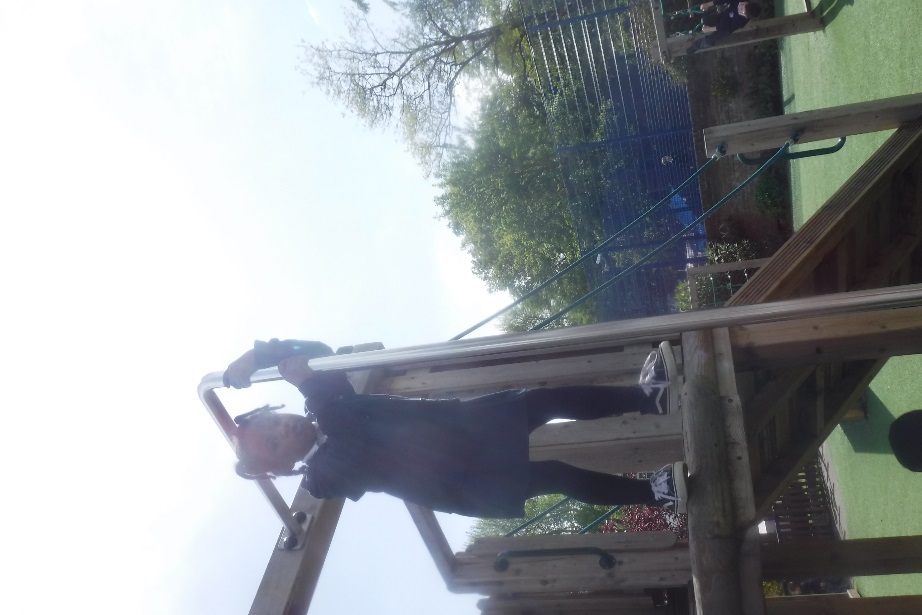 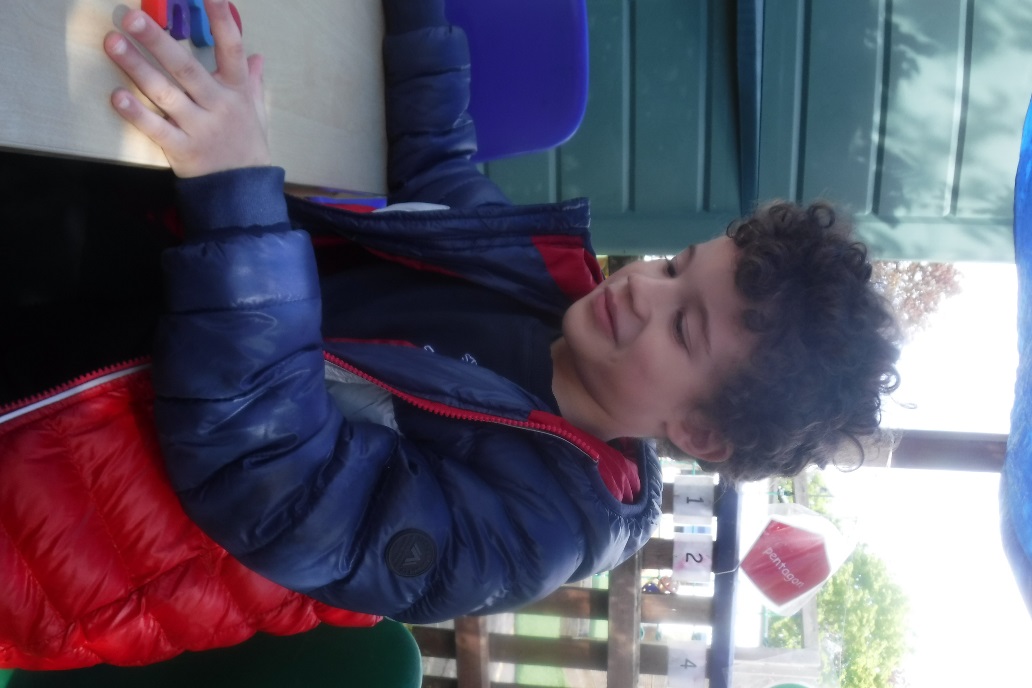 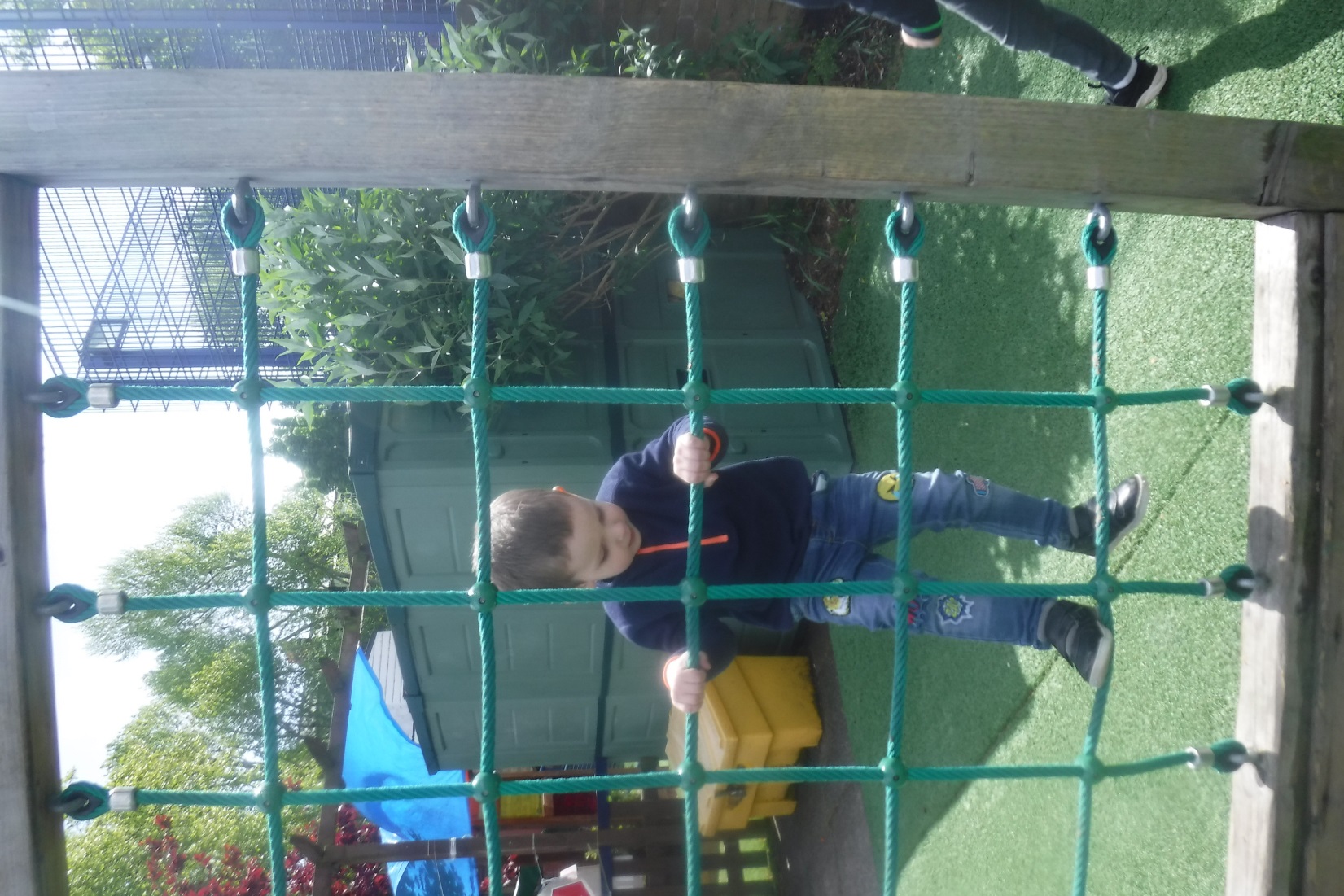 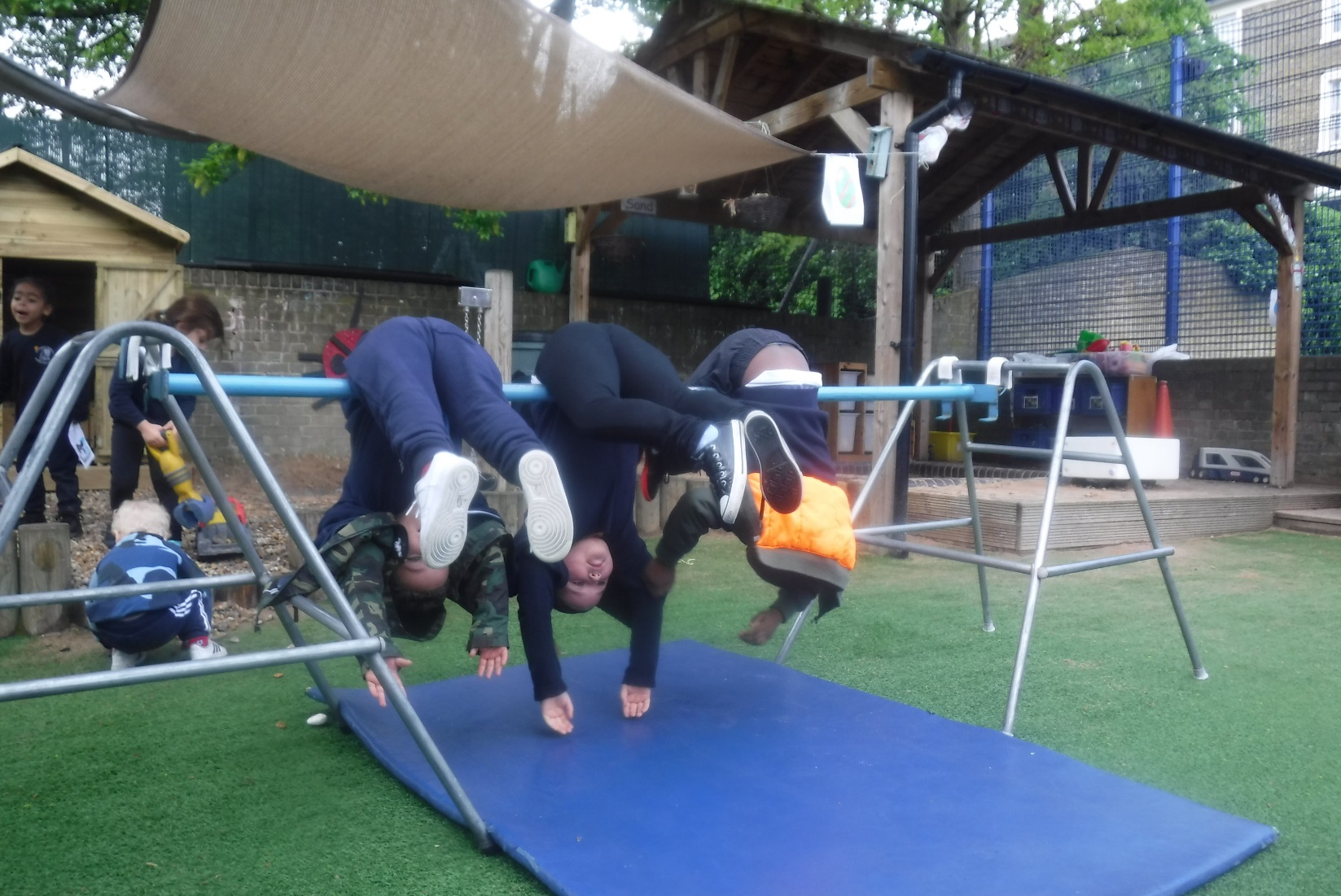 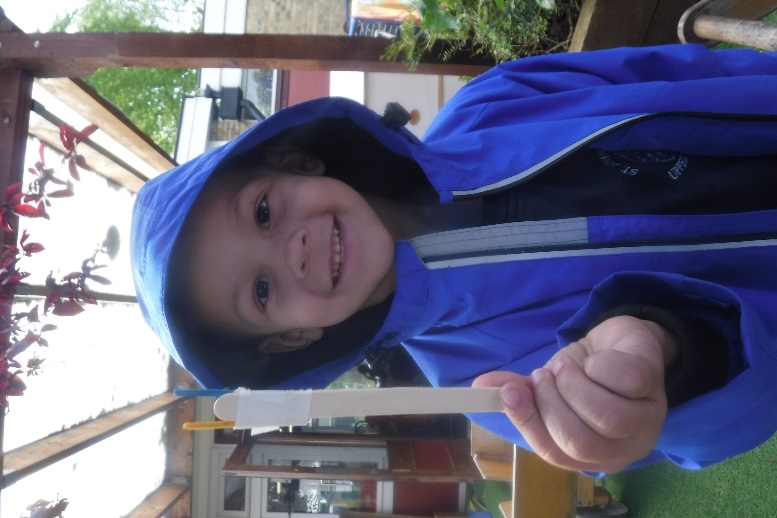 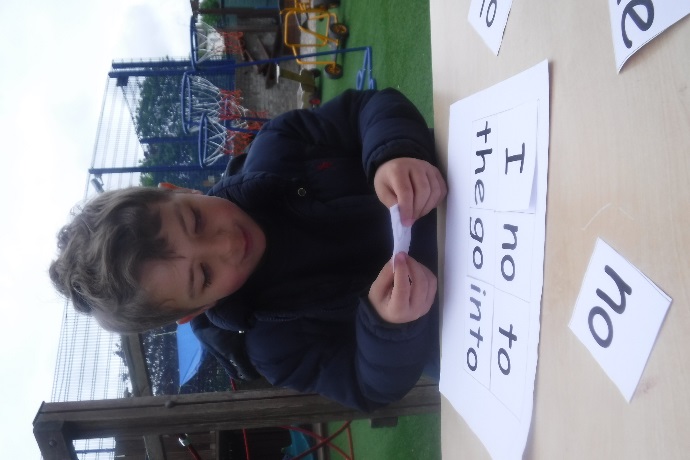 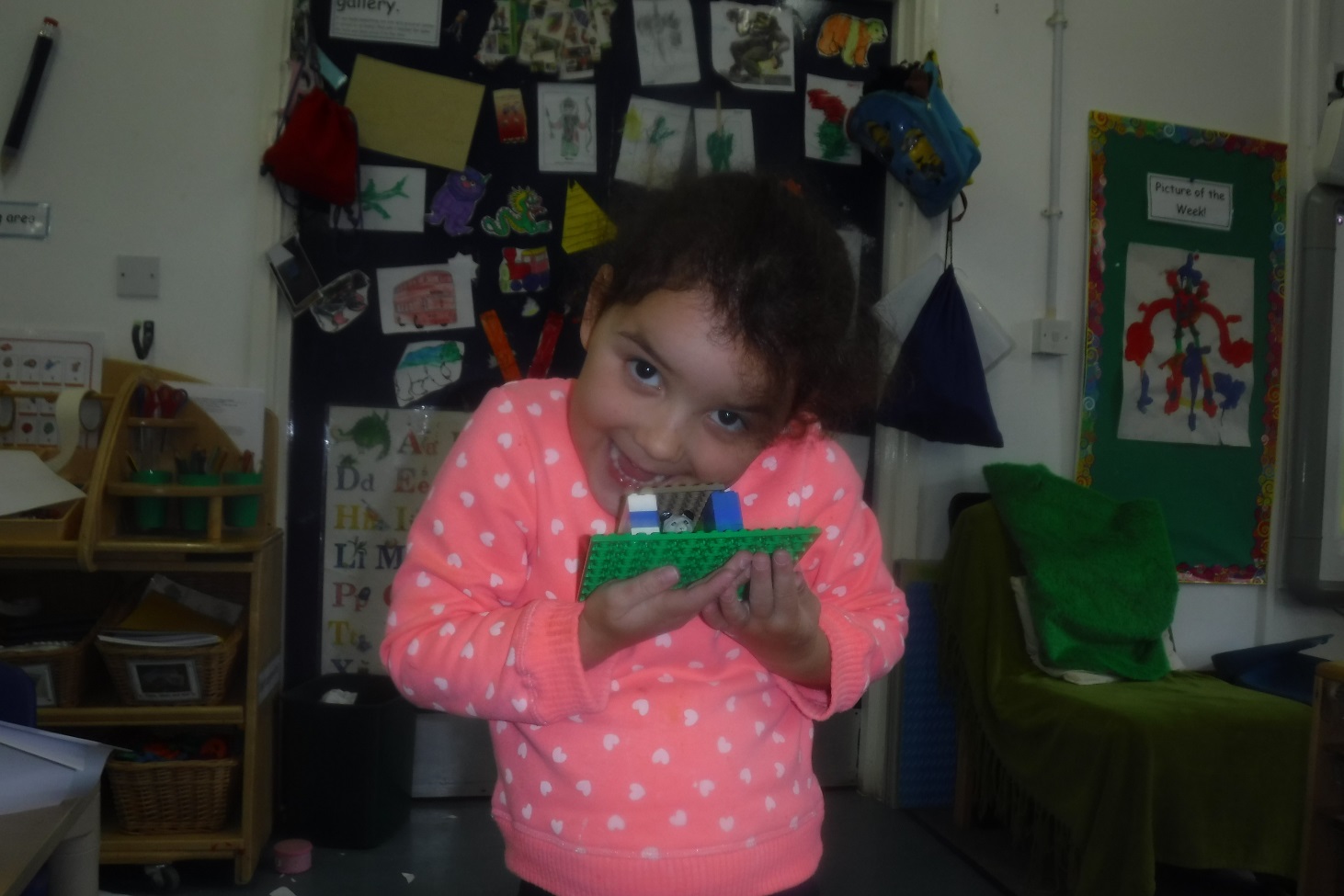 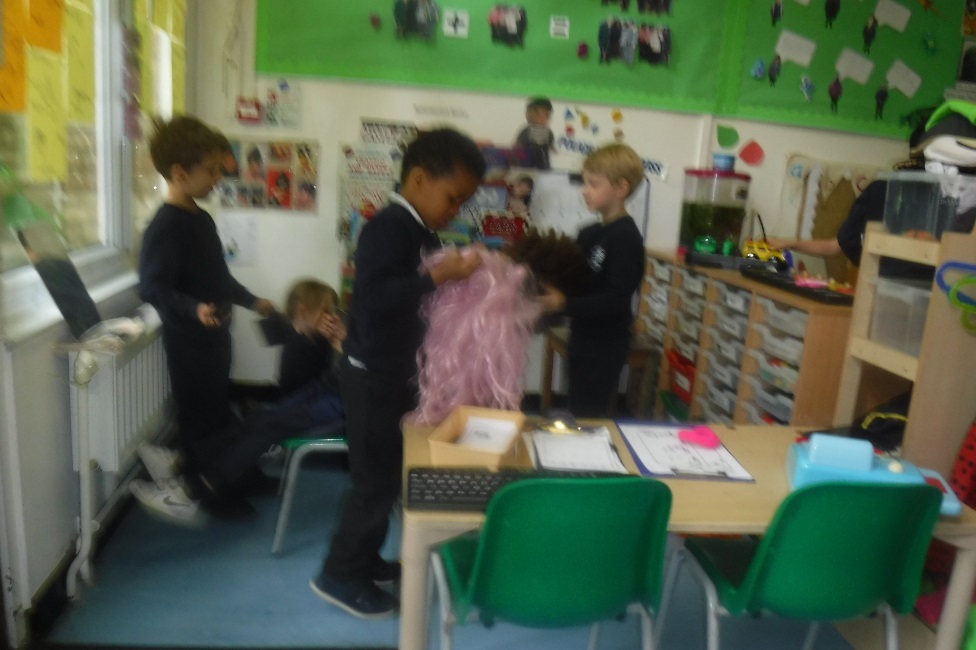 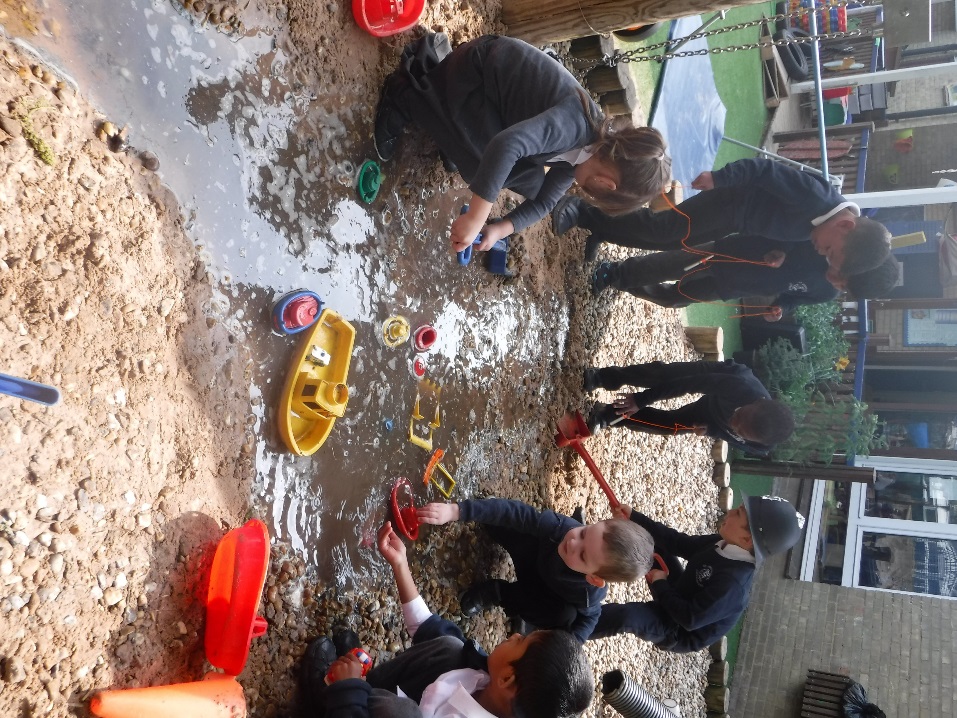 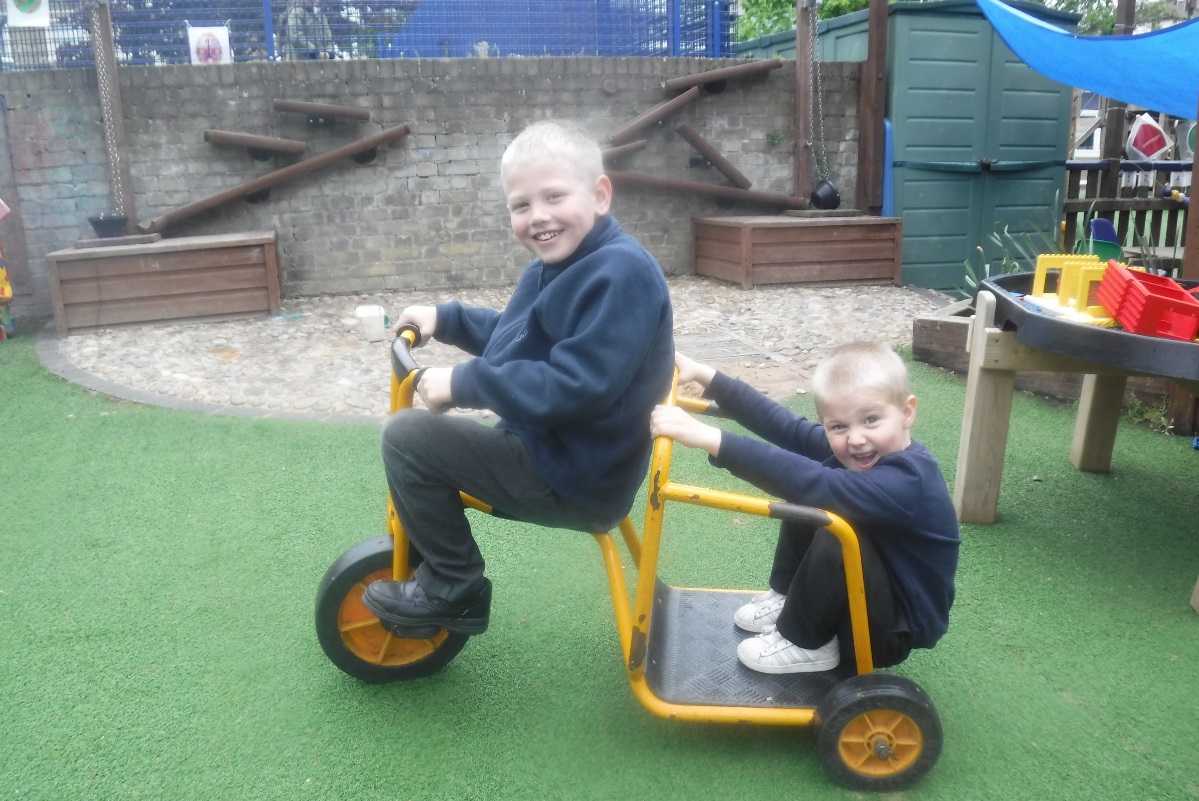 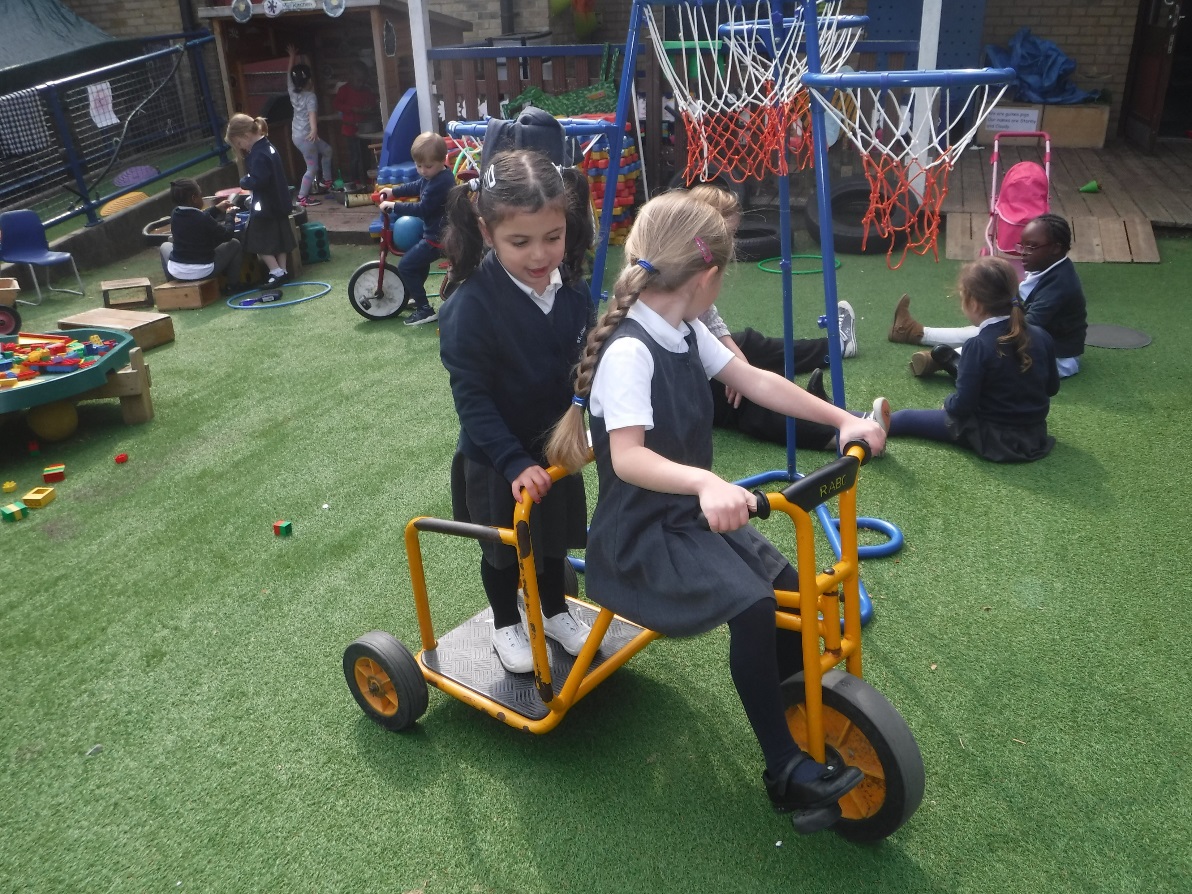 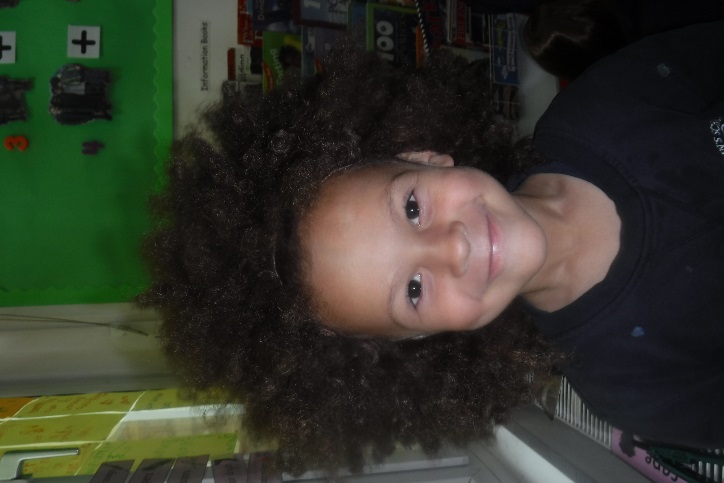 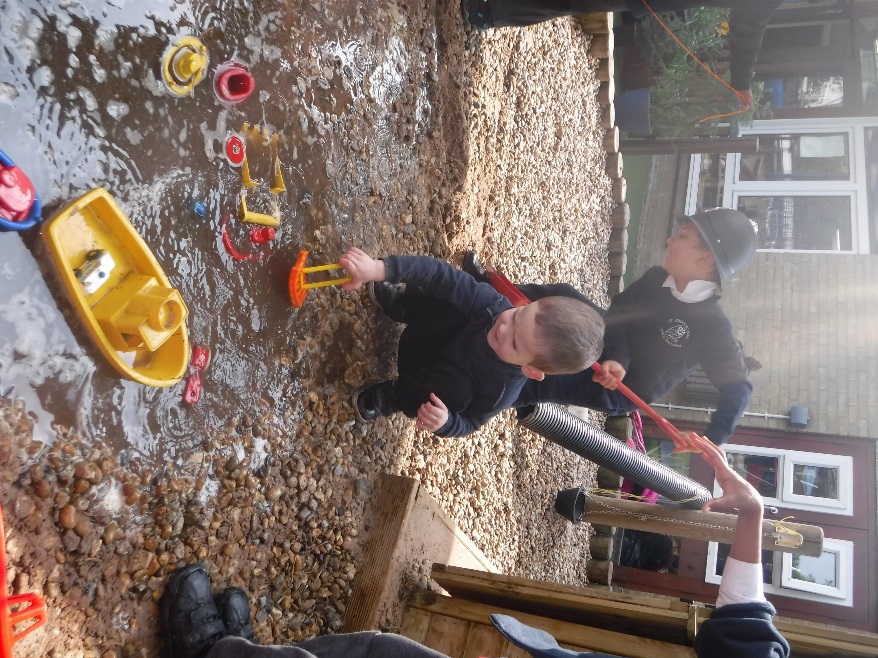